W E L K O M
Workshop Benut meer de kracht van je gedrag
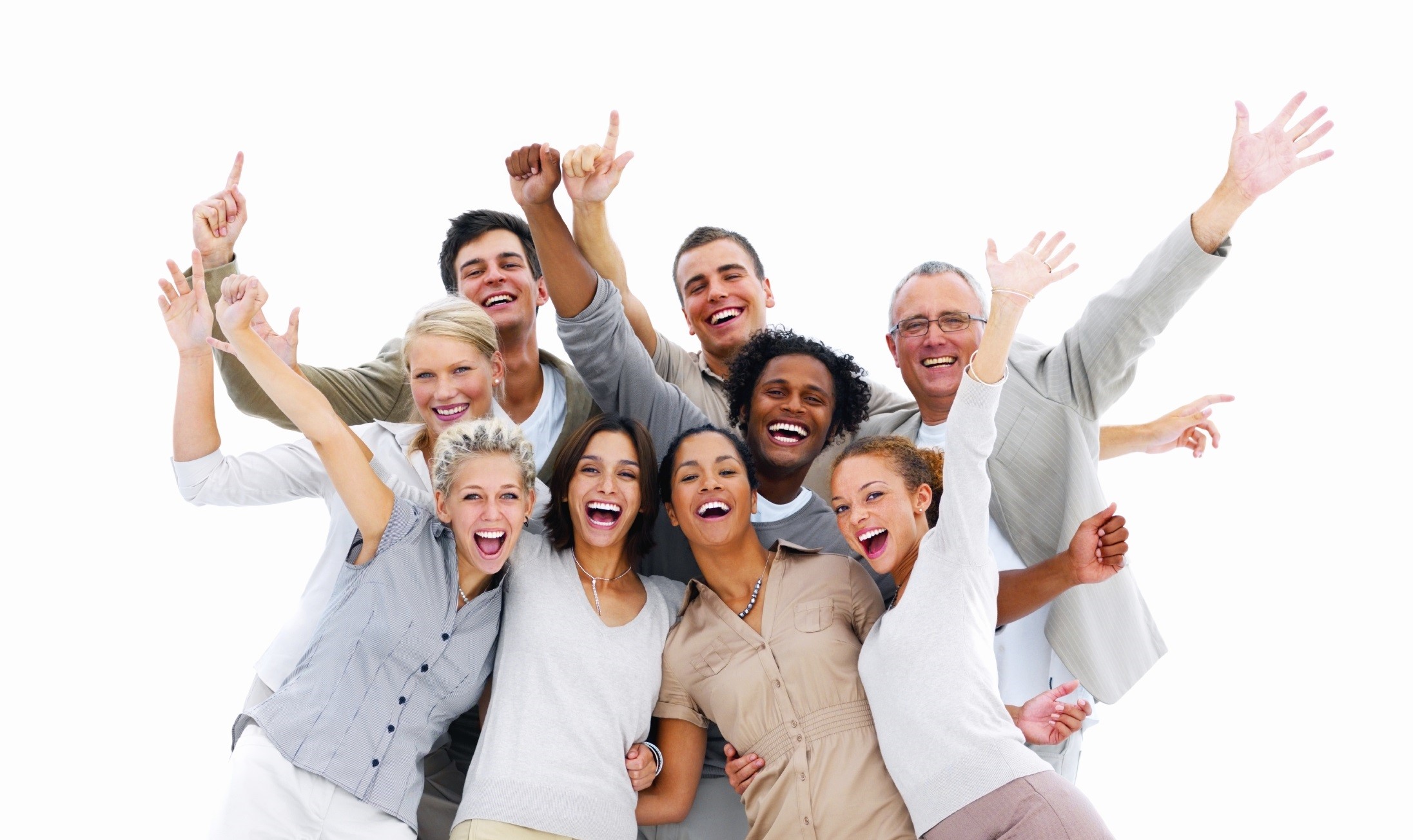 Van inspiratie…
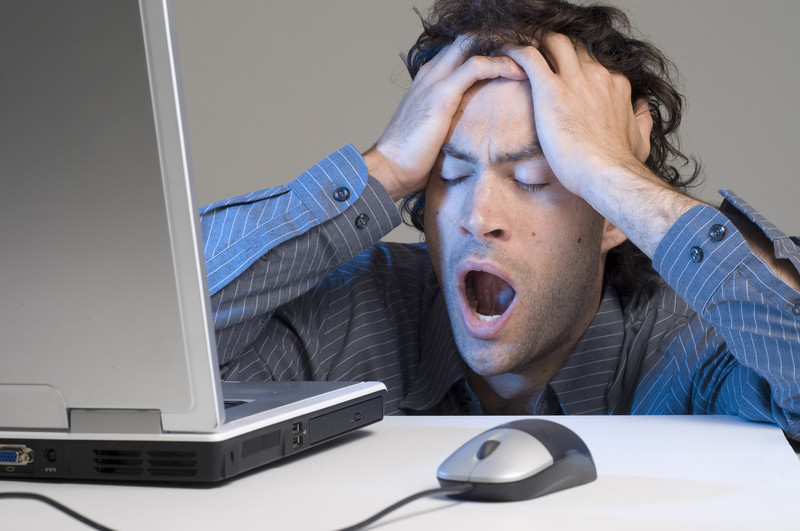 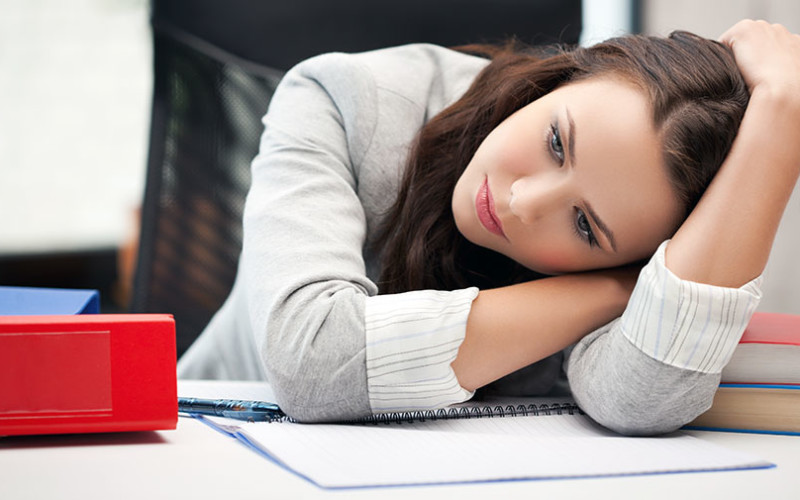 NaAR FRUsTRatie…
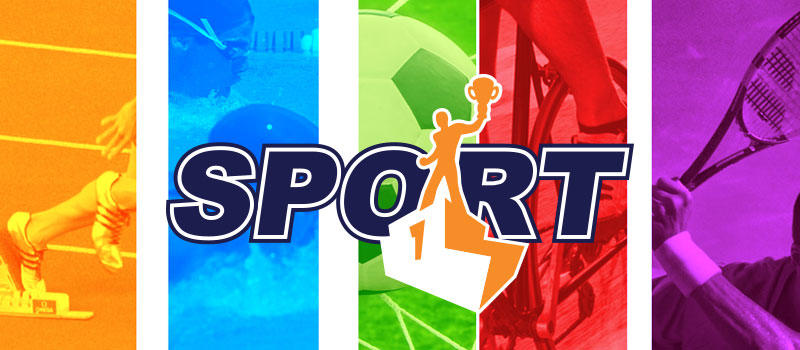 Topsport
Doel
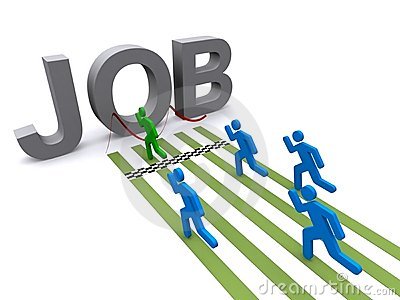 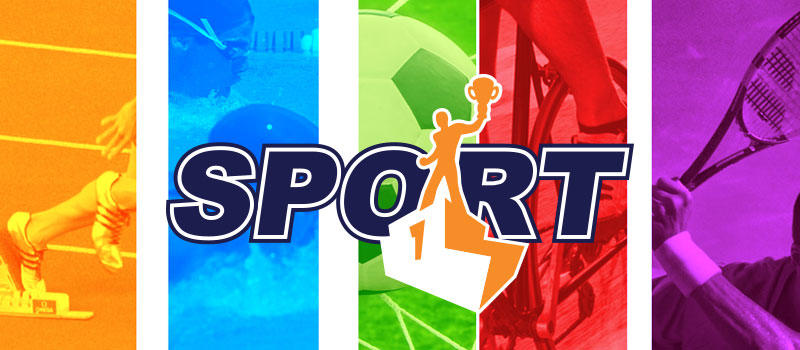 Doelstelling workshop
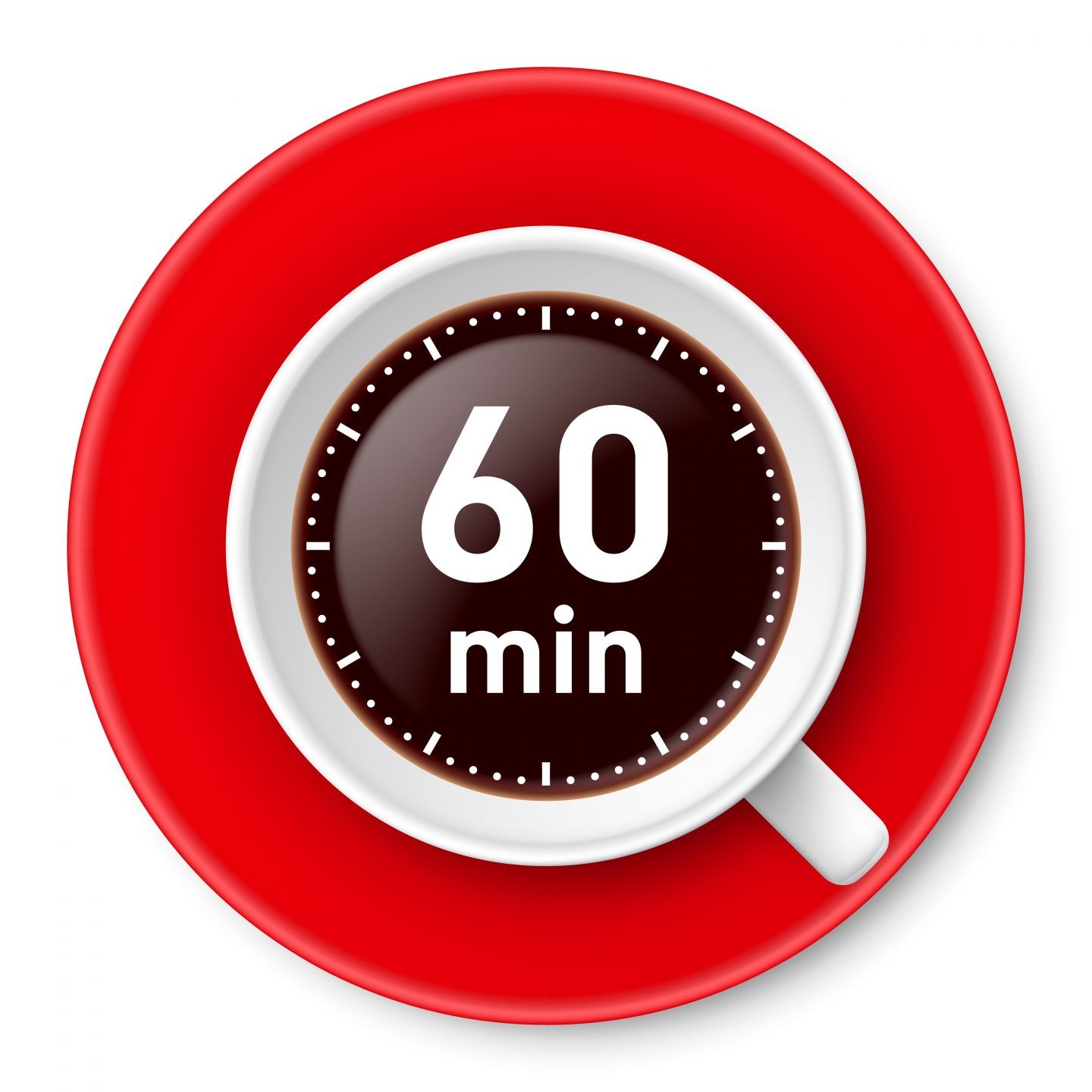 Je weet na afloop…
… hoe je gedrag werkt en welke invloed je kunt uitoefenen
… hoe je de regie op je persoonlijke energie kunt vergroten
… hoe je meer rendement uit deze dag kunt halen
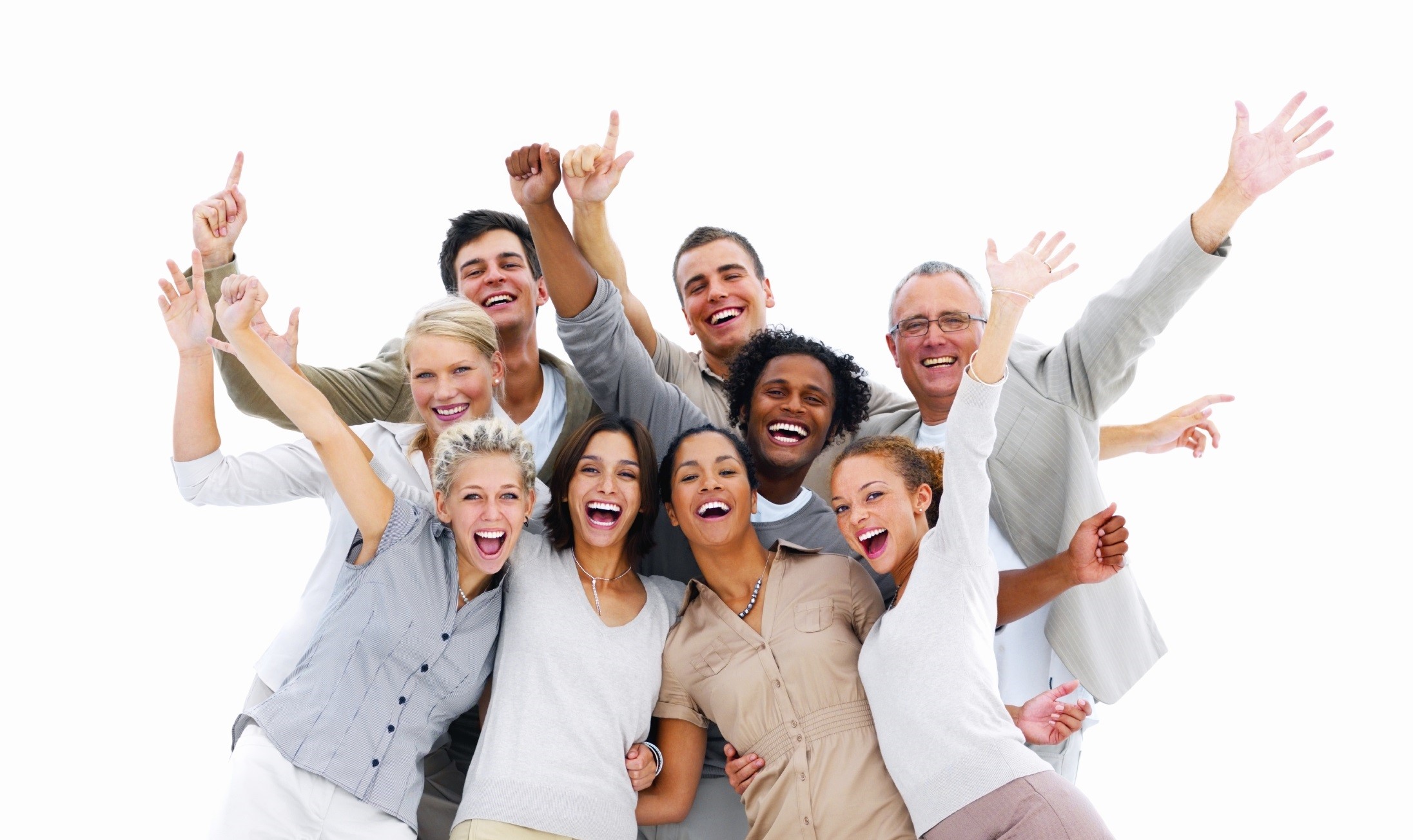 Van inspiratie NAAR REALISATIE
Even voorstellen
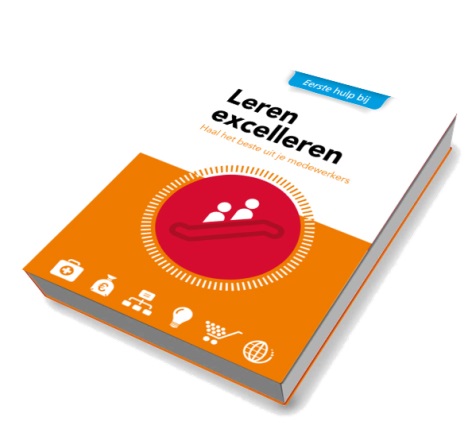 Mario Bierkens MBA          
Mede-oprichter en partner Intenza
Realisatiecoach
Bedrijfsleven en topsport
Doel: meer je ambities realiseren
Auteur, columnist, spreker
Mijn passies: drummen, talentontwikkeling, sporten,gedrag van mensen en ….
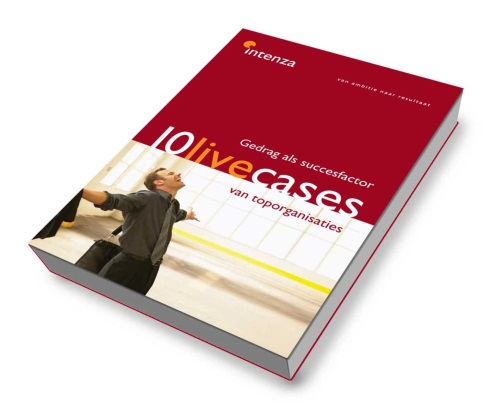 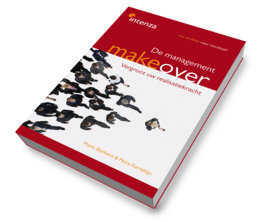 Mijn toppers
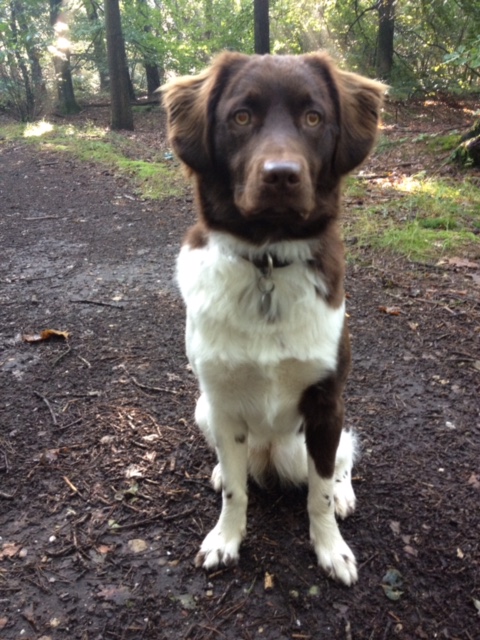 Optimisten en pessimisten krijgen beiden gelijk
Gedrag is dé succesfactor om ambities waar te maken!
Regie op ENERGIE
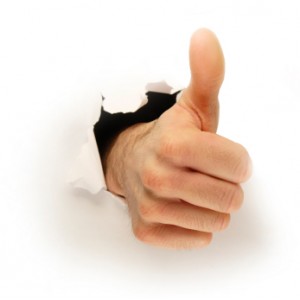 E	eerst iets over gedrag
N	naar voren kijken 
E	eerste stappen zijn goud waard
R	regisseer de regelmaat
G	groene golf benutten
I	inspireer elkaar meer
E	elk gesprek VVV-en
Regie op ENERGIE
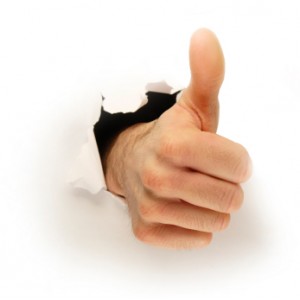 E	eerst iets over gedrag
N	naar voren kijken 
E	eerste stappen zijn goud waard
R	regisseer de regelmaat
G	groene golf benutten
I	inspireer elkaar meer
E	elk gesprek VVV-en
Sheets te verkrijgen via site of < 24 uur via mij
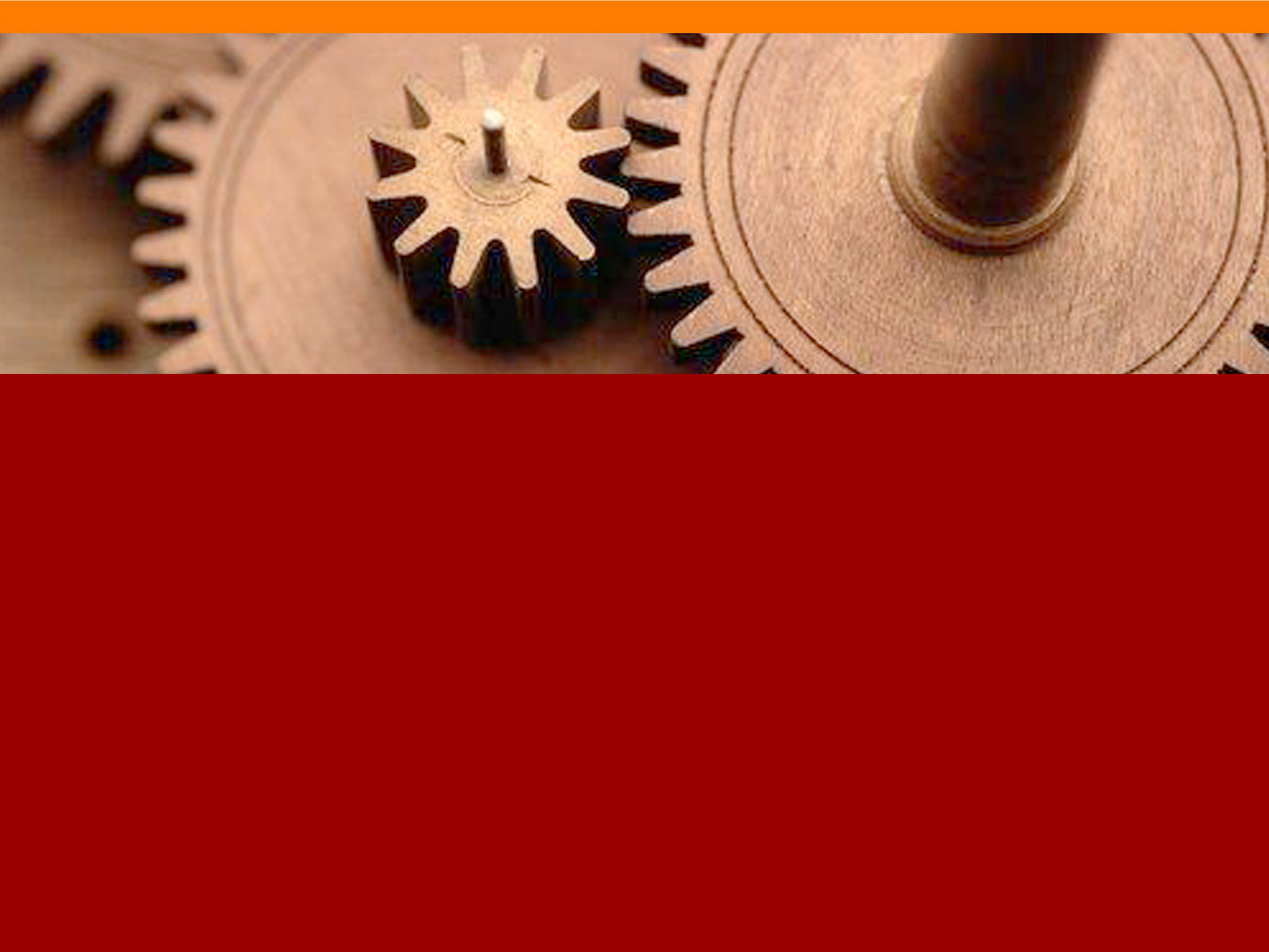 Energieeerst iets over gedrag
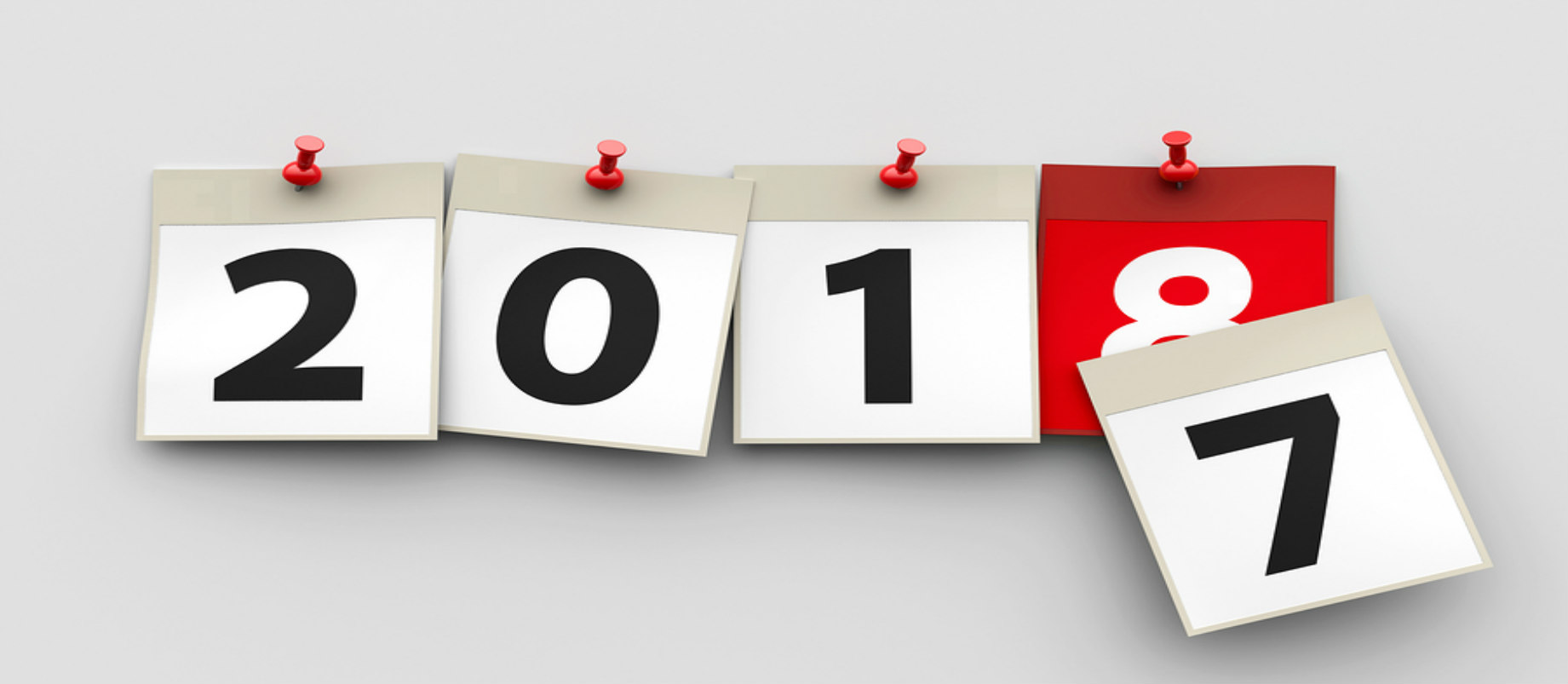 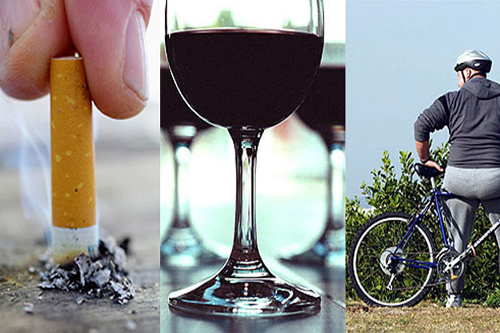 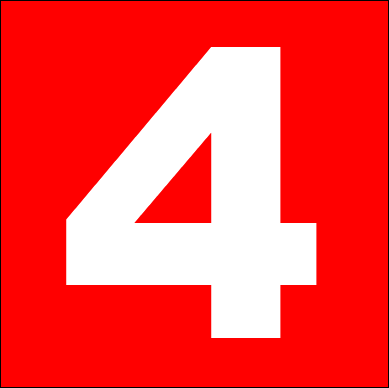 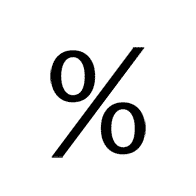 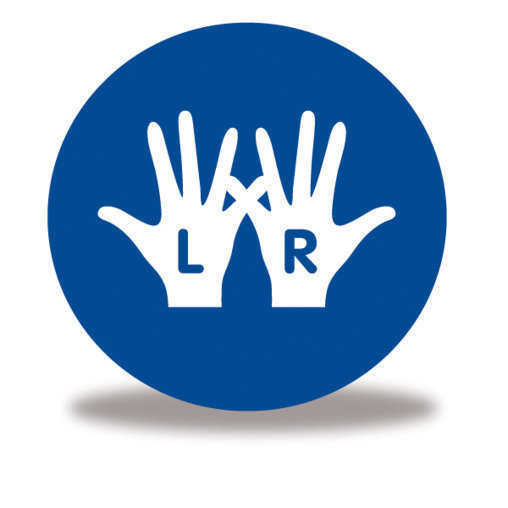 FF een experiment
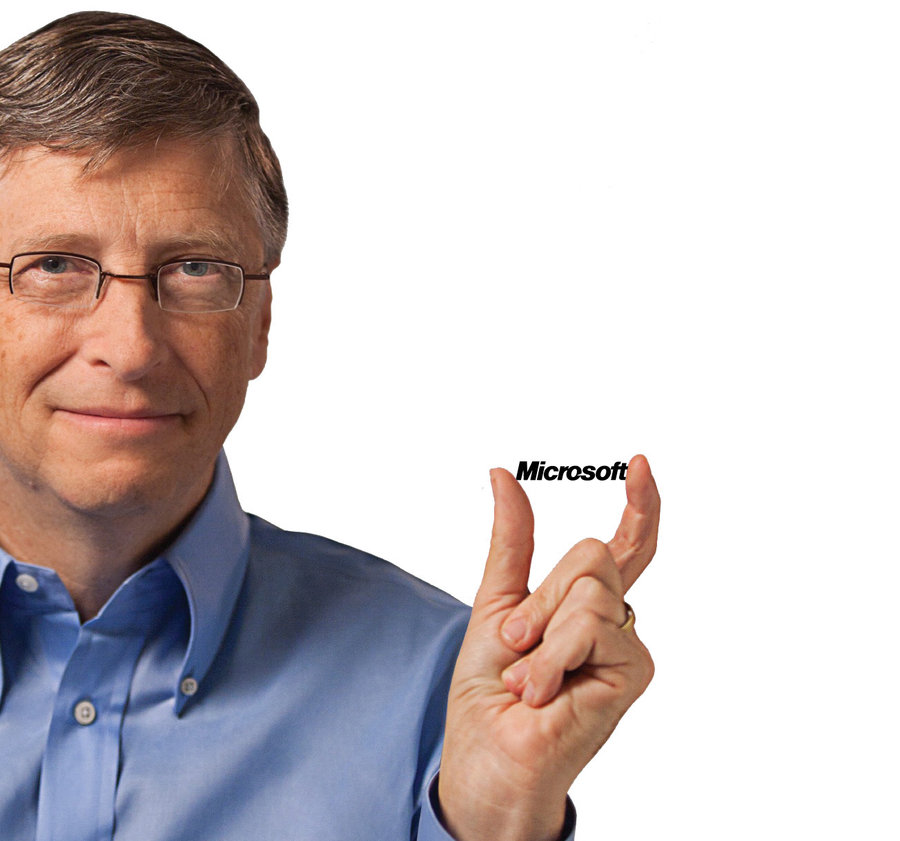 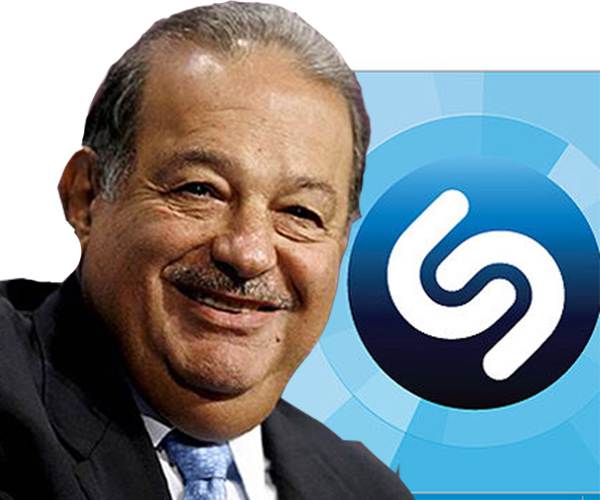 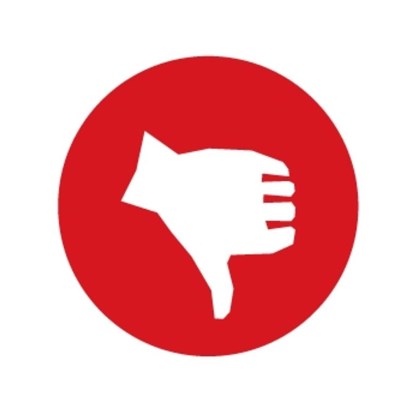 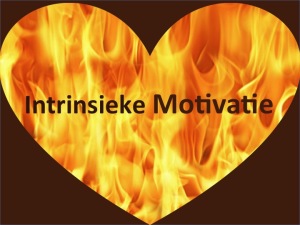 ‘Mensen doen meestal niet wat ze willen’ Dr. Ben Tiggelaar
5-95%(bewust-onbewust)
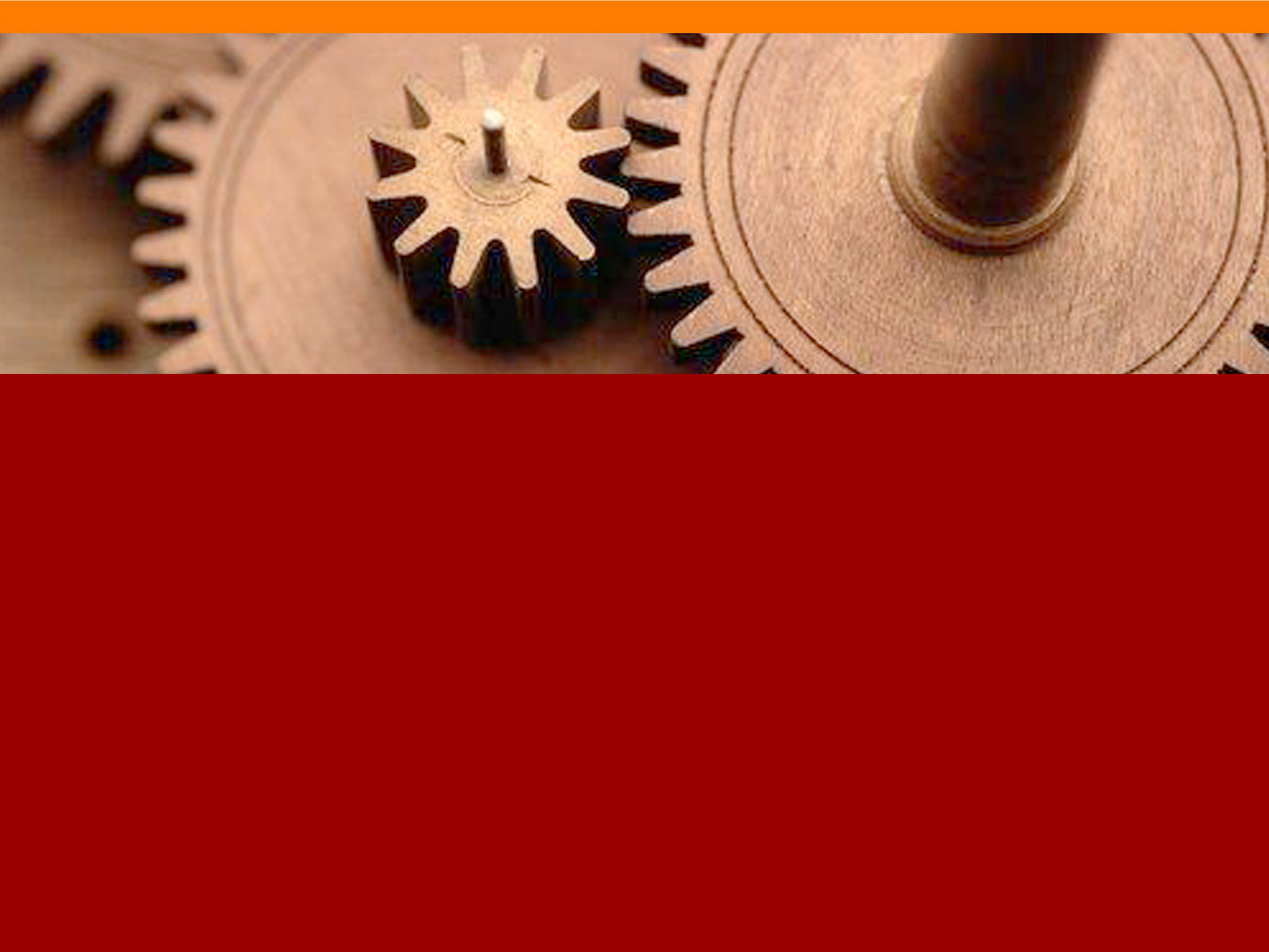 eNergienaar voren kijken
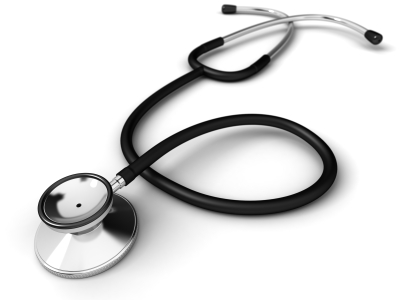 “Hoe goed gaat het?”
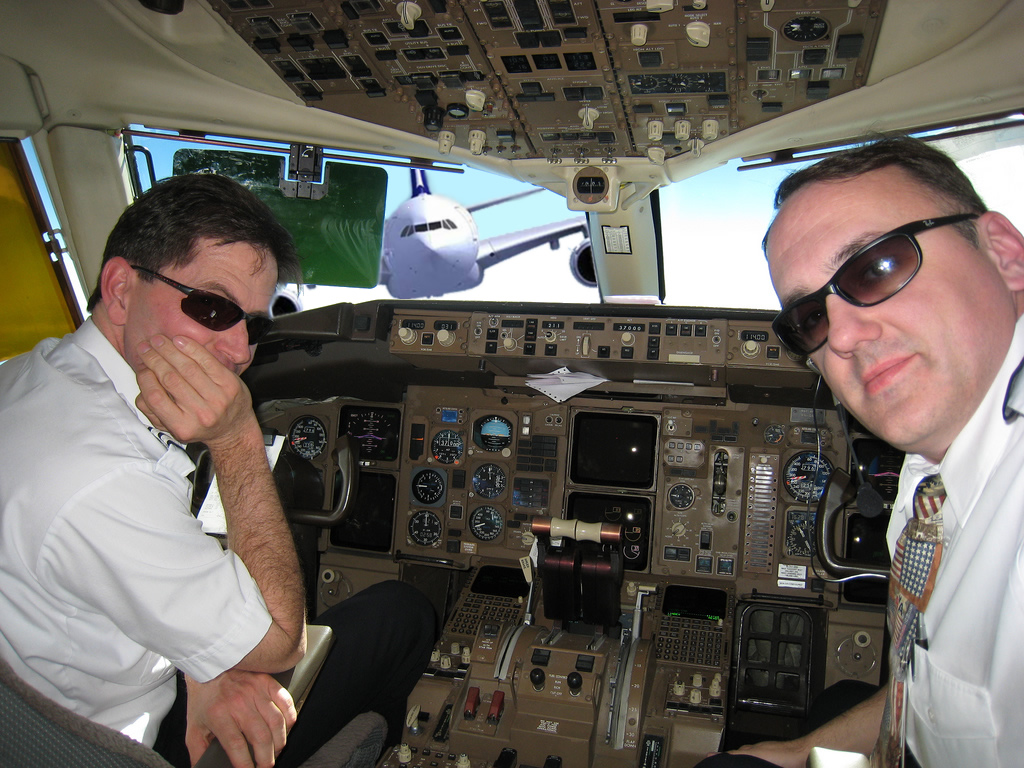 Kijk niet achteruit, maar vooruit!
Geef jezelf een rapportcijfer
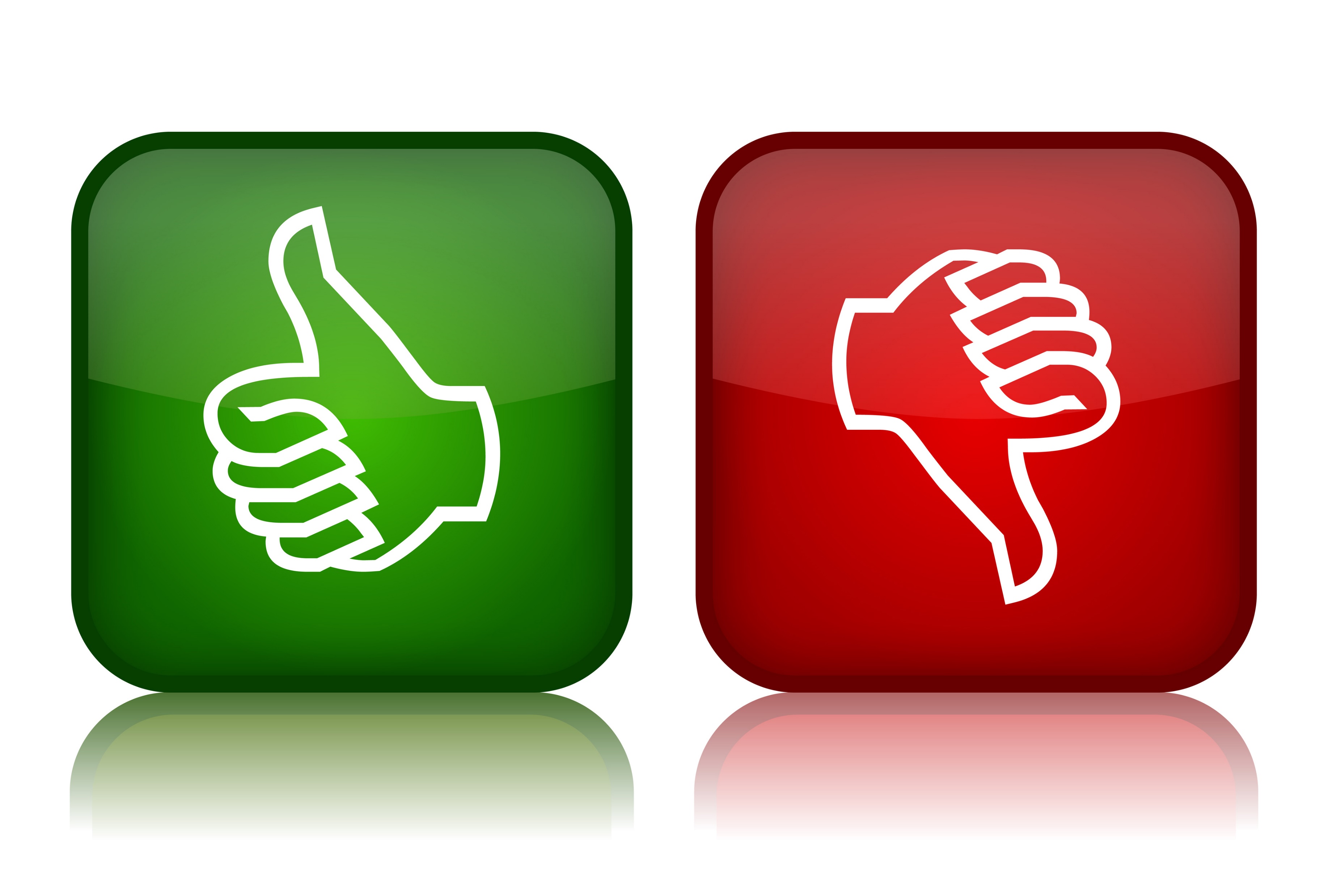 Natuurlijke reactie van je brein bij falen
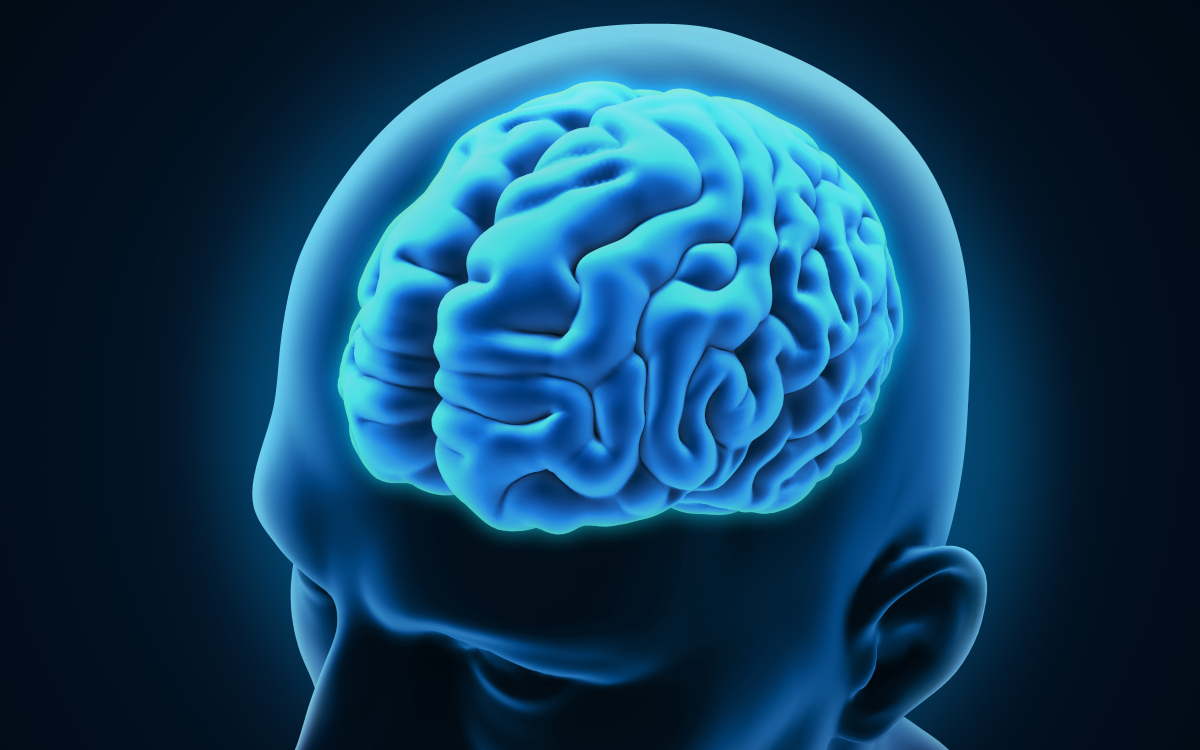 Stimuleer je 95%-verbeter-vermogen
5		Wat ga ik de vandaag extra/anders doen om ervoor te zorgen dat ik mezelf 			morgen weer een voldoende geef?
7		Mijn ambitie is een 8, wat wil ik verbeteren om er de komende maand een 8 van 		te maken?
8		Wat gaat goed en wat blijf ik doen om deze energie vast te houden?
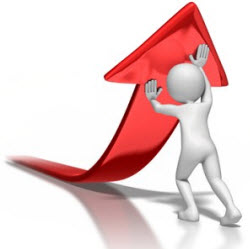 Voel het commitment (of niet)!
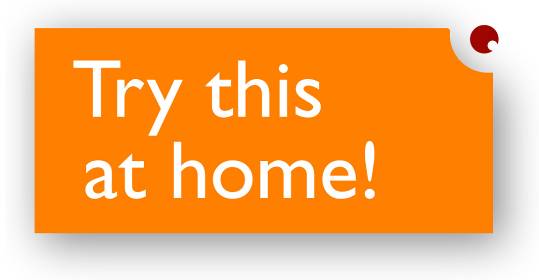 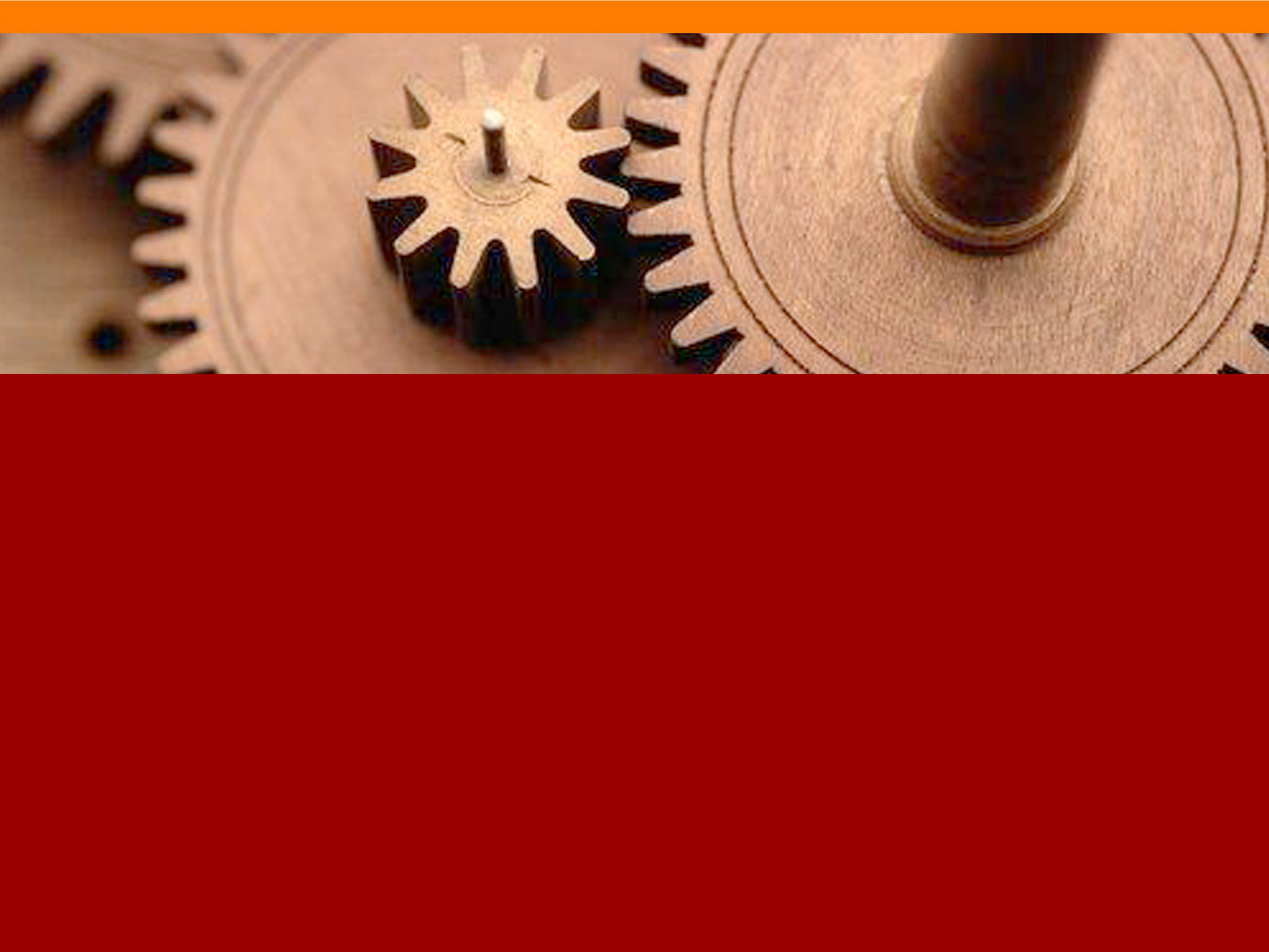 enErgieeerste stappen zijn goud waard
Ga eens even staan
Ga eens even staan
Zodra je de muziek hoort of klok staat op 0, ga je zitten
Vertel je buurman/-vrouw in 3 minuten
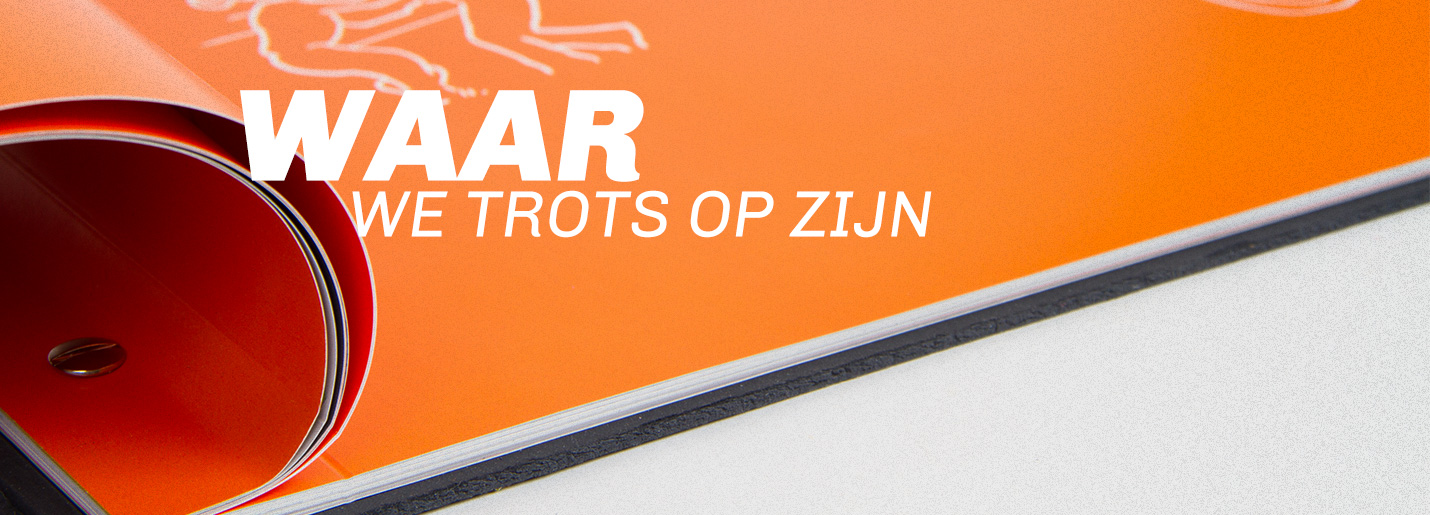 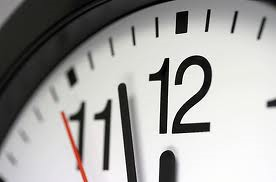 03:00
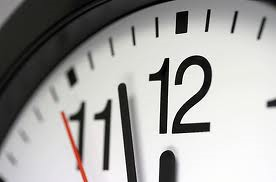 02:00
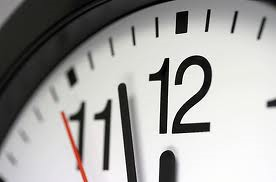 01:00
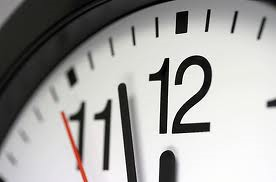 01:00
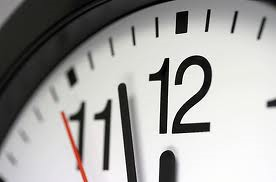 00:50
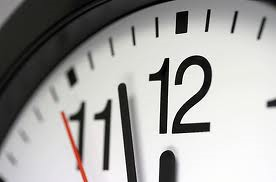 00:40
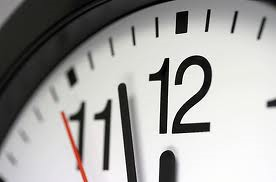 00:30
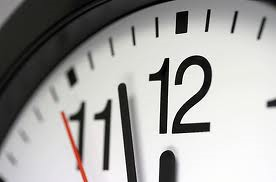 00:20
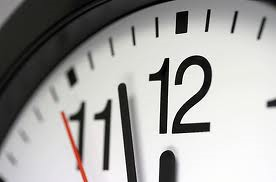 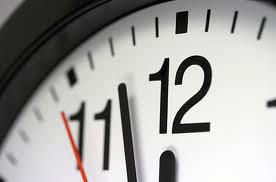 00:10
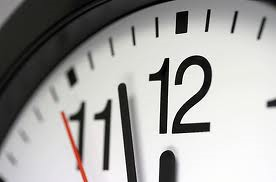 00:09
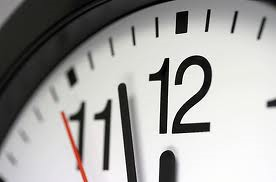 00:08
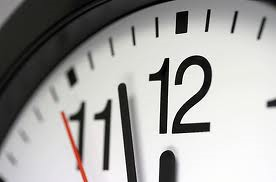 00:07
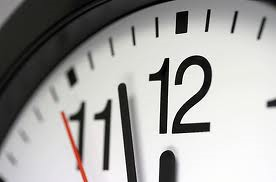 00:06
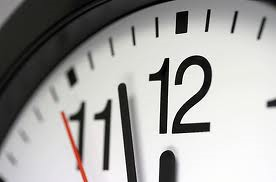 00:05
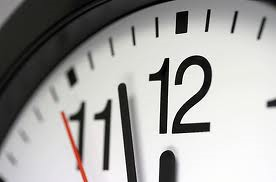 00:04
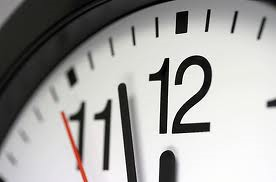 00:03
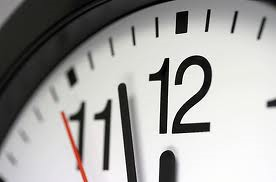 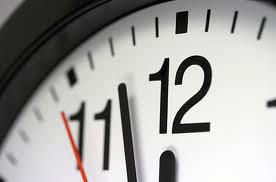 00:02
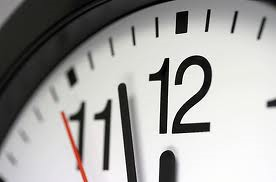 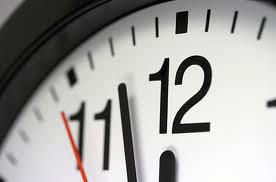 00:01
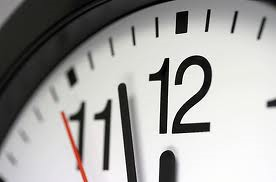 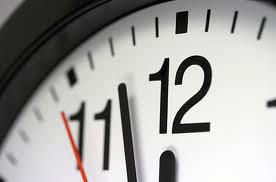 00:00
Je krijgt energie van………
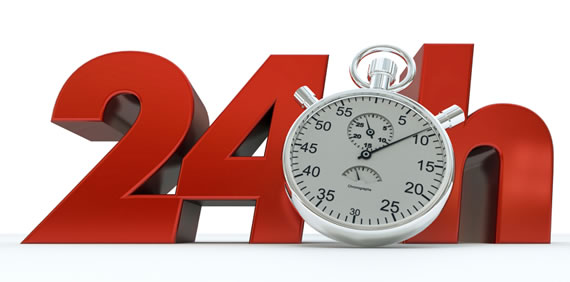 Beweeg binnen 24 uur
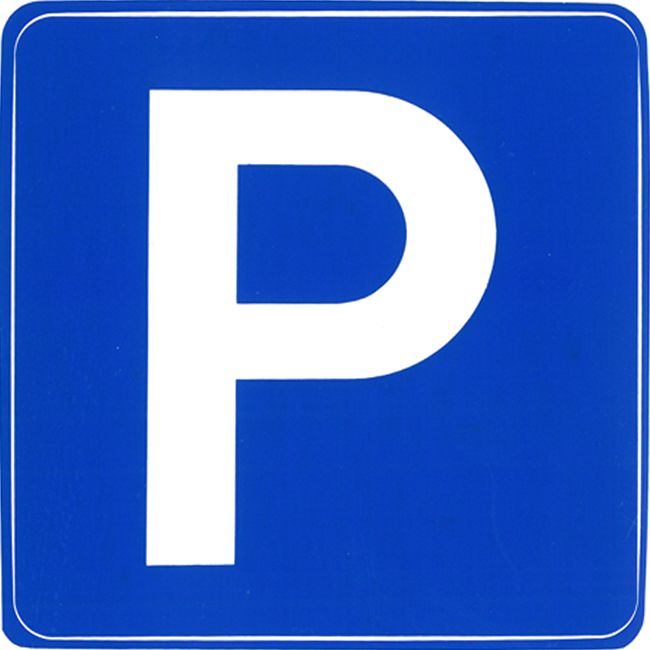 Beweeg binnen 24 uur, anders
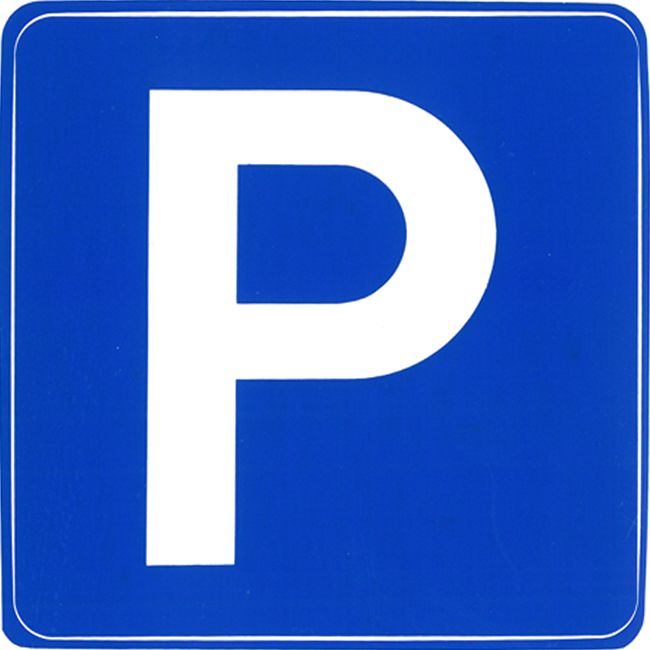 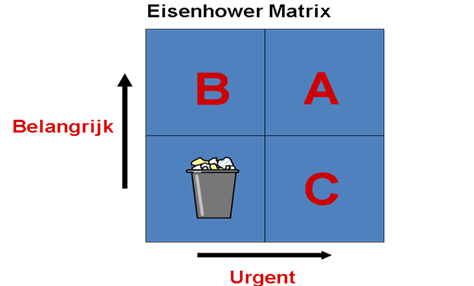 Beweeg binnen 24 uur, anders
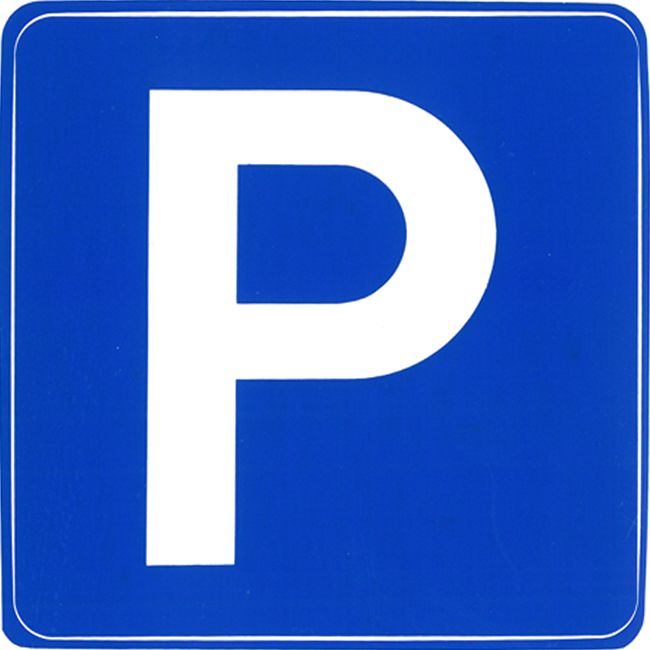 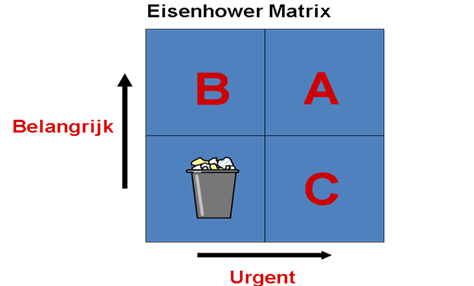 Beweeg binnen 24 uur, anders
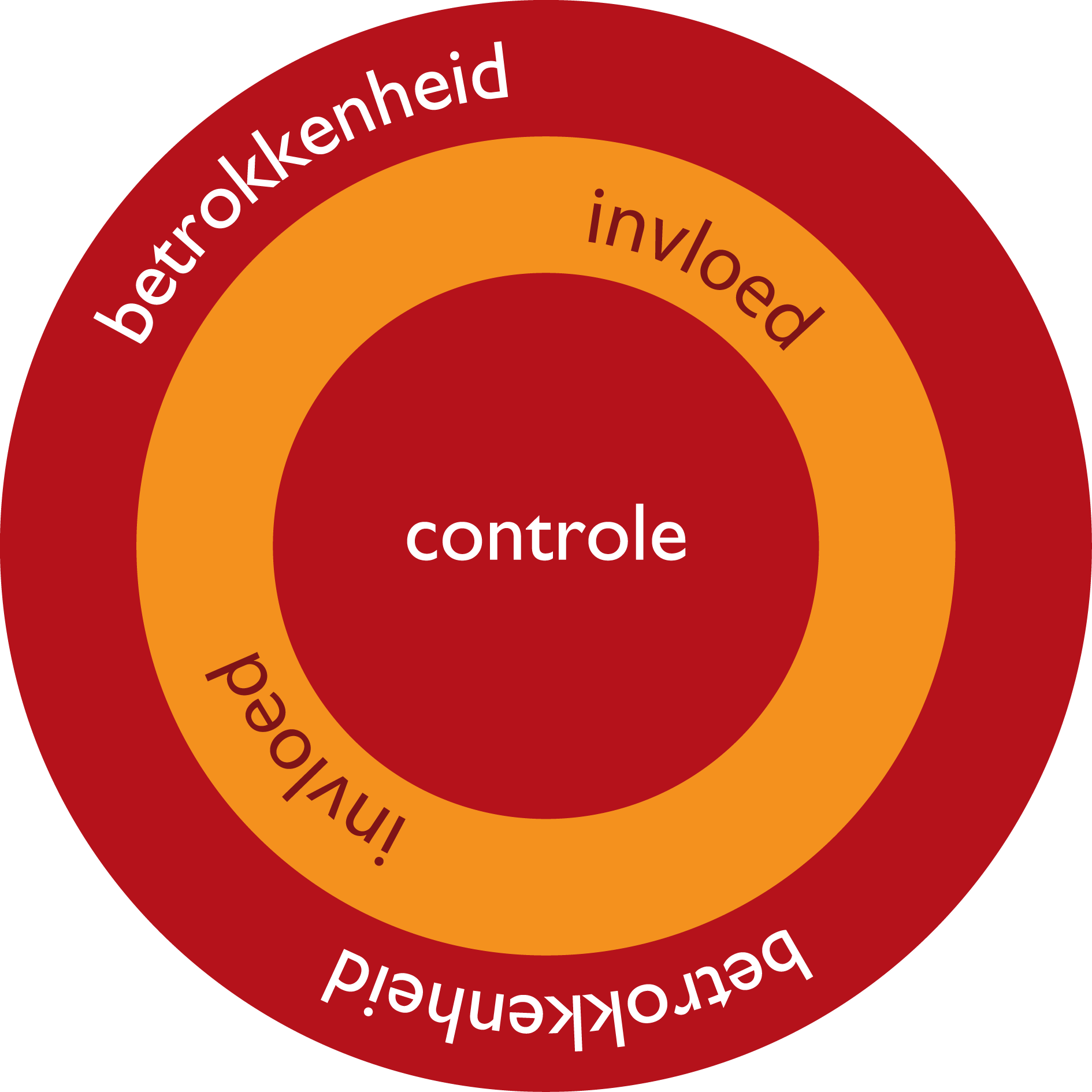 Zet je energie in op Controle en InvloedBron: Stephen Covey
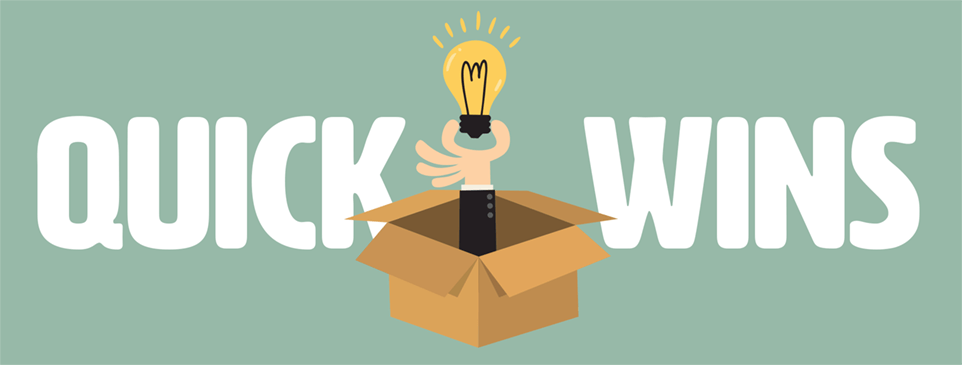 Bepaal in het 5%-moment
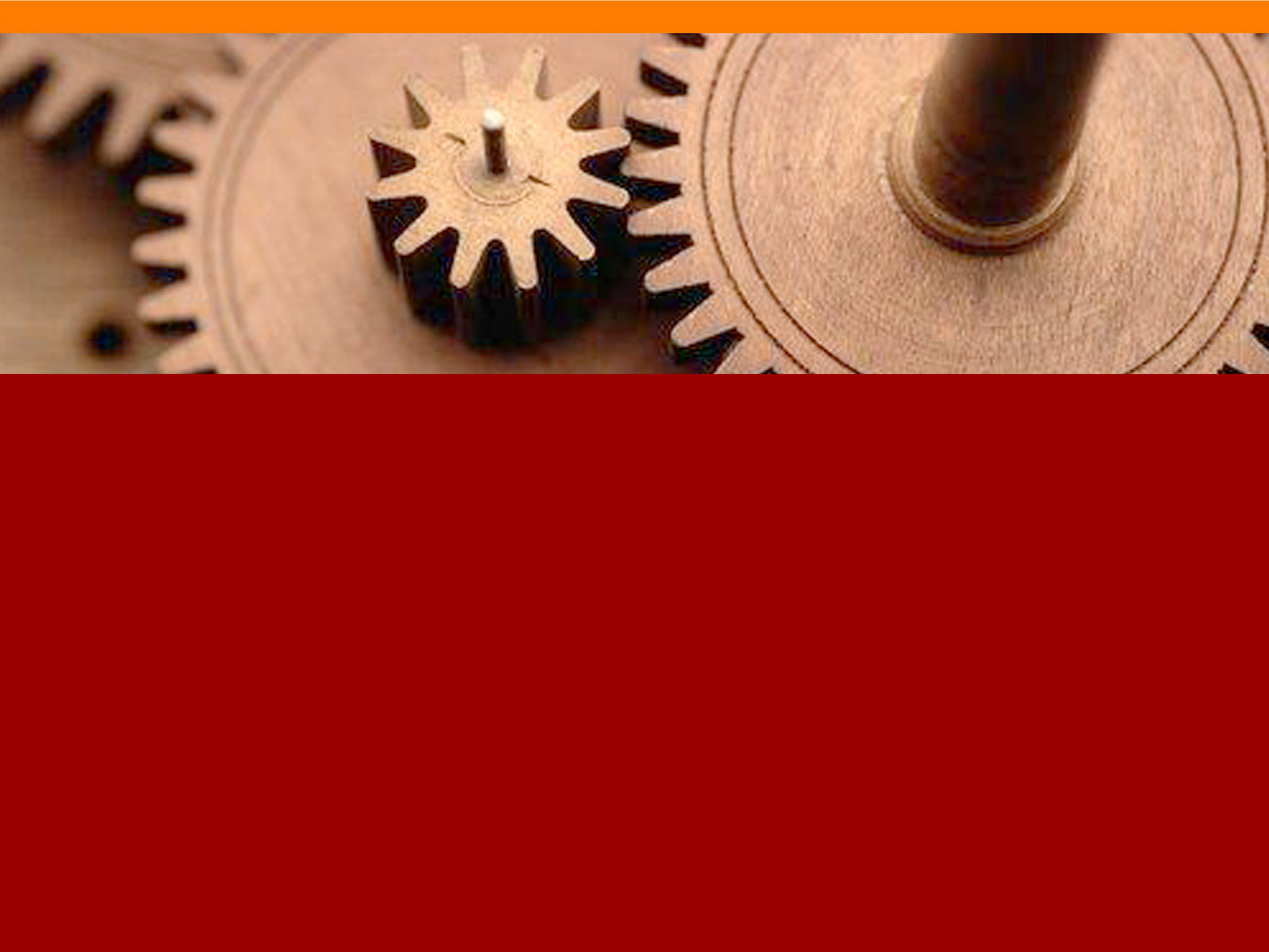 eneRgieregisseer de regelmaat
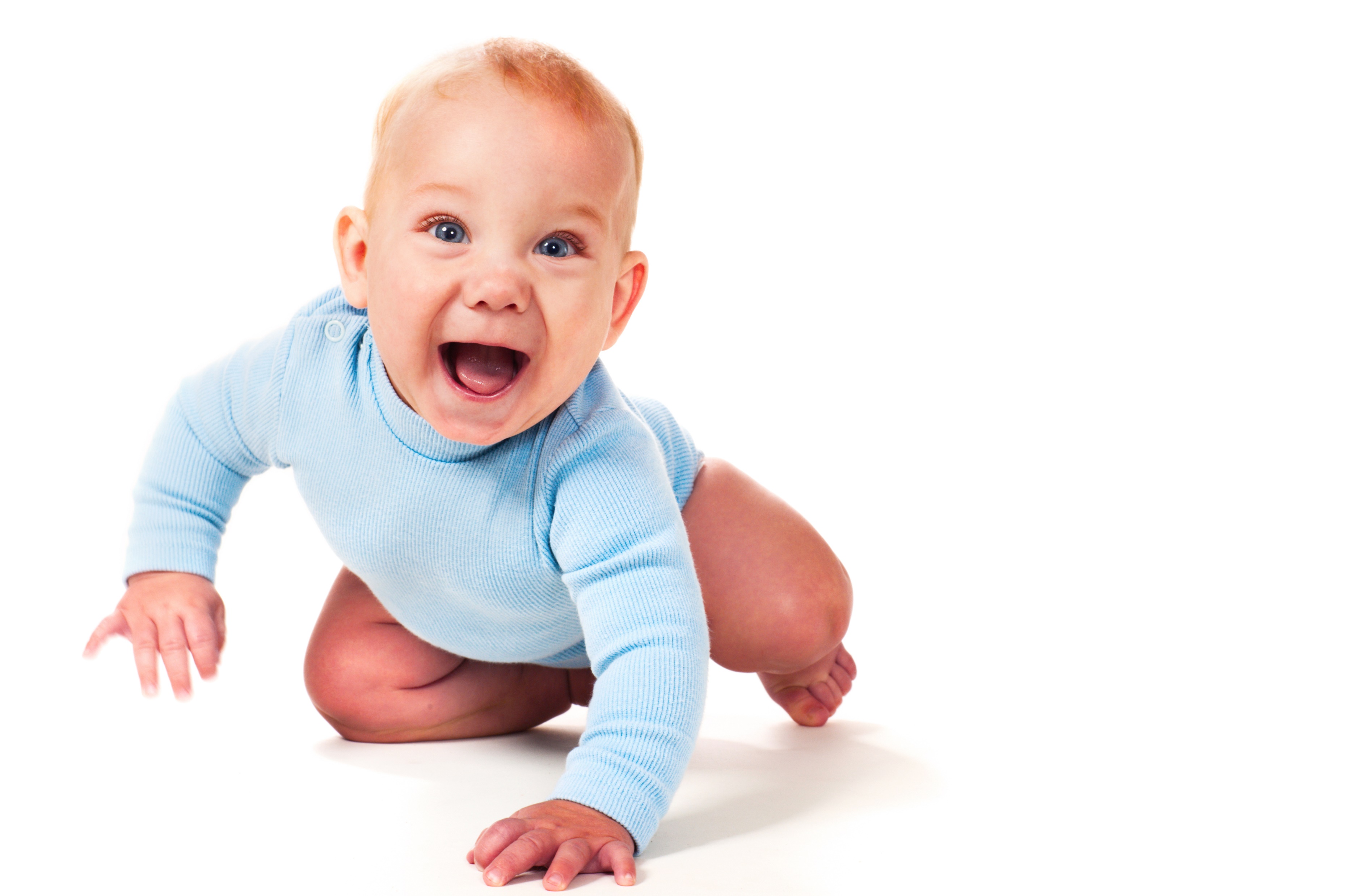 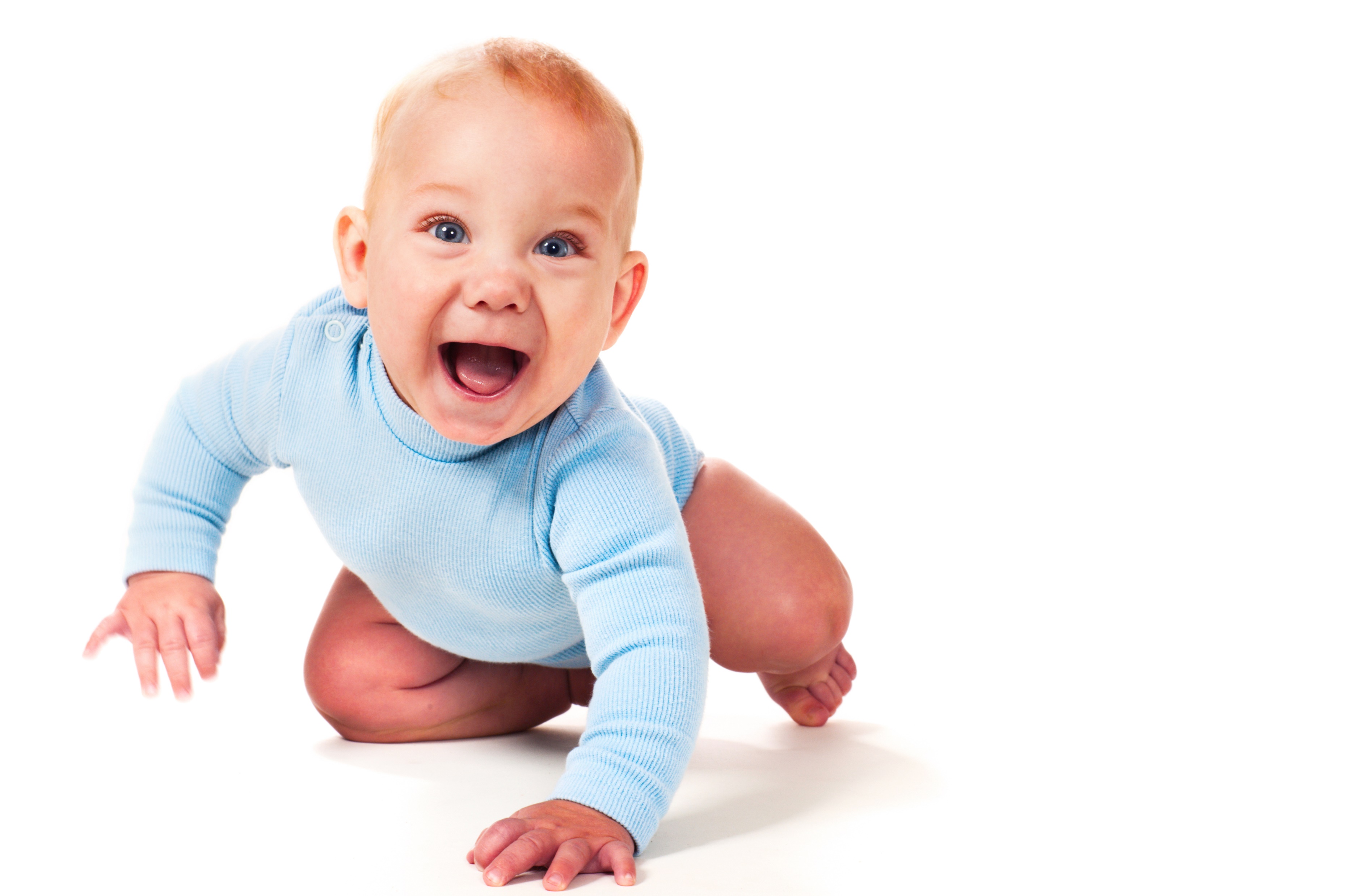 Regisseer deregelmaat
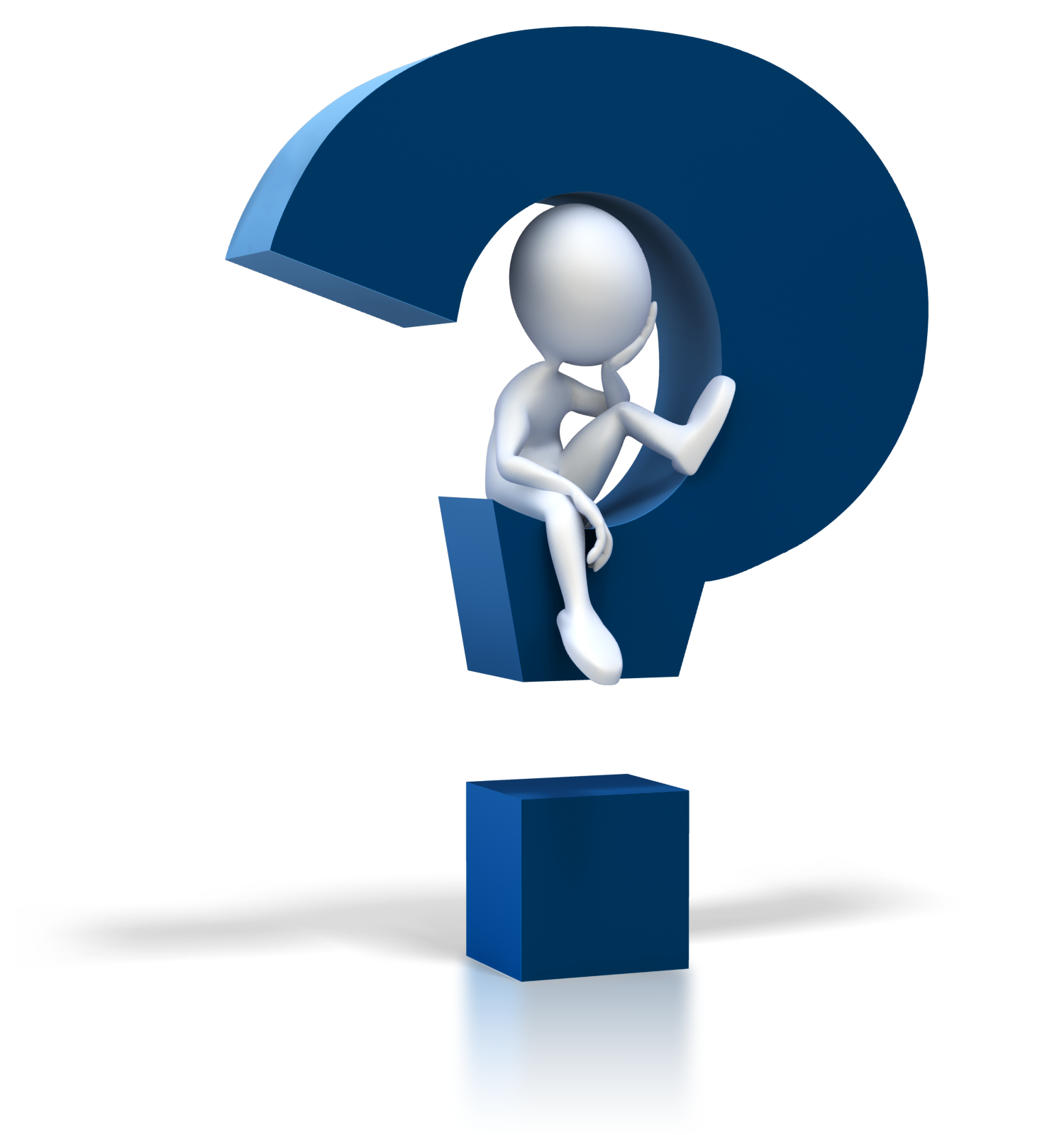 eerste keer  natuurlijk gedrag
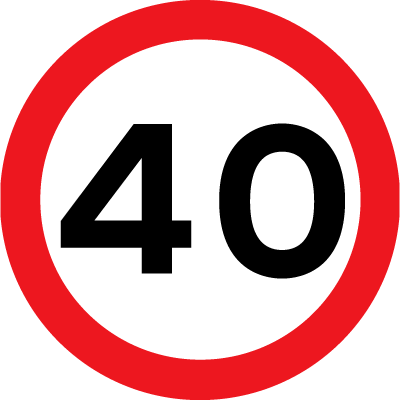 66
dagen
eerste keer  natuurlijk gedrag
Regisseer je dagelijkse regelmaat - vroeg
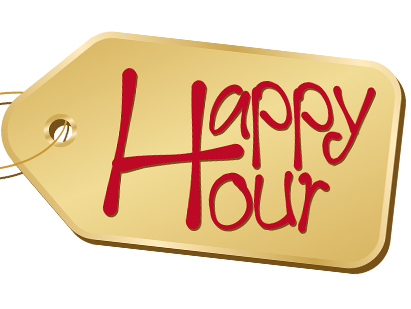 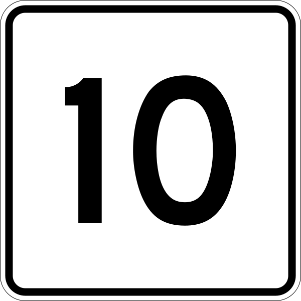 voor
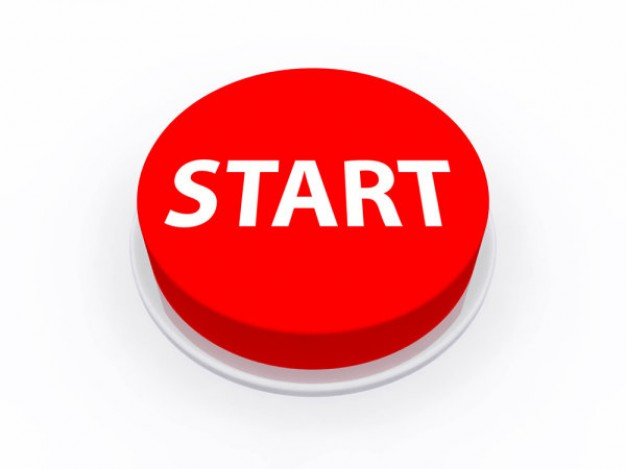 DAG
Evalueer iedere dag – zoek de verschillen
Actieve dagelijkse vragen helpen
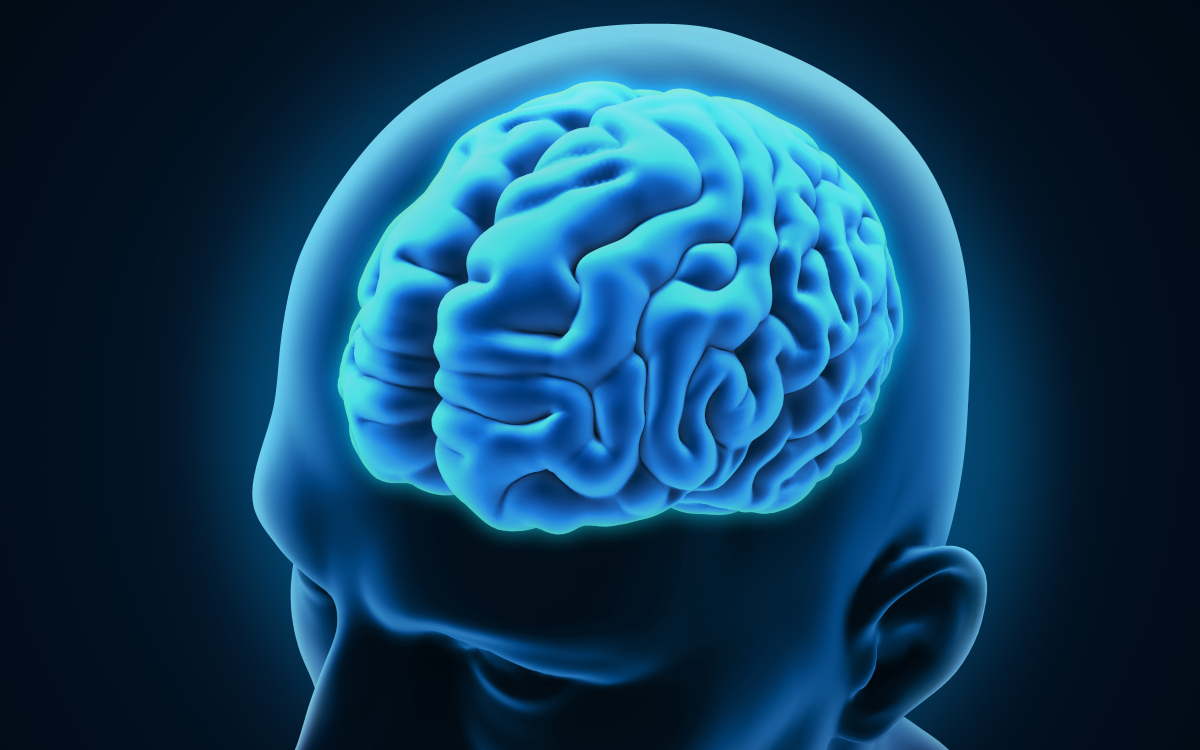 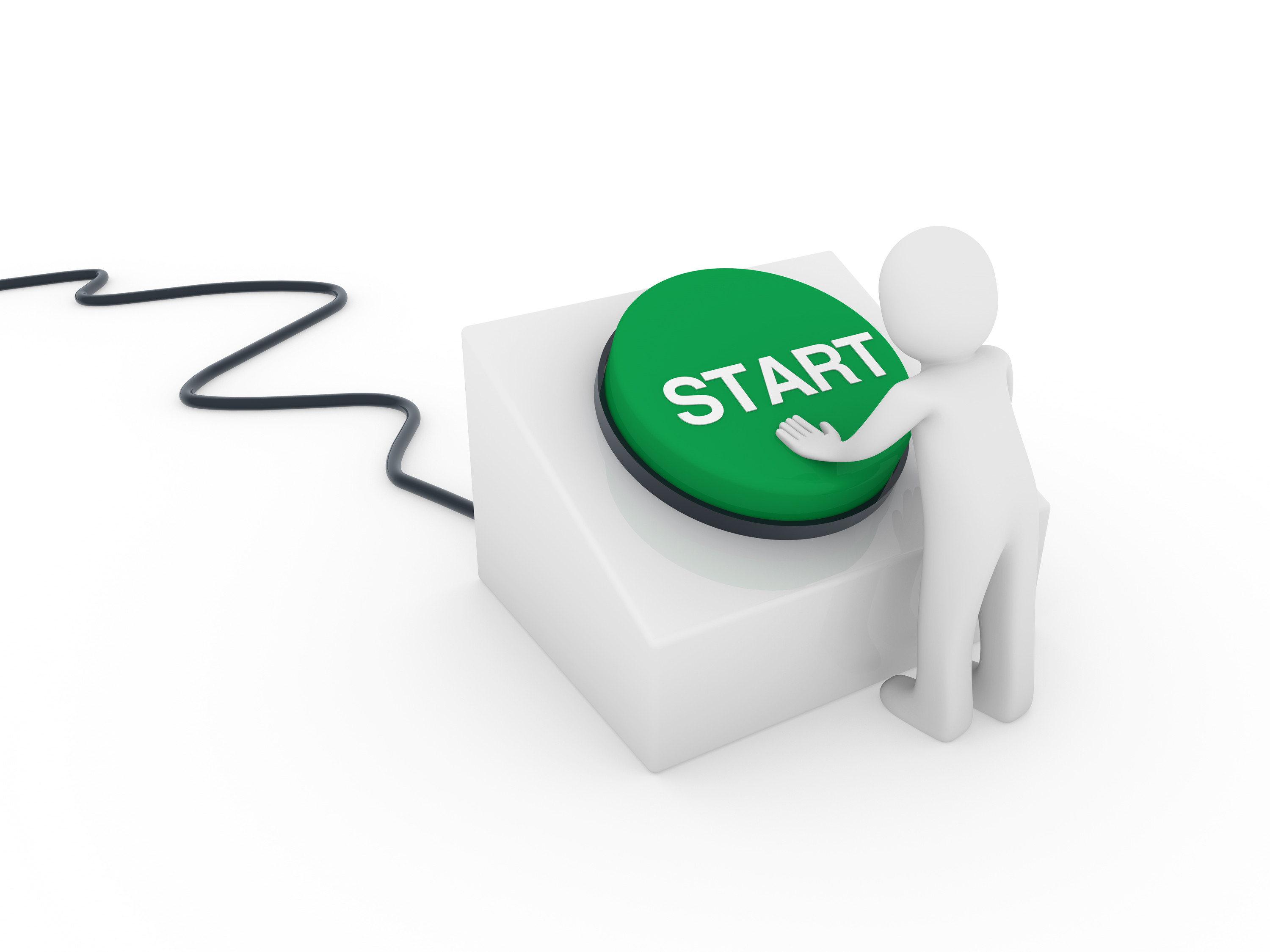 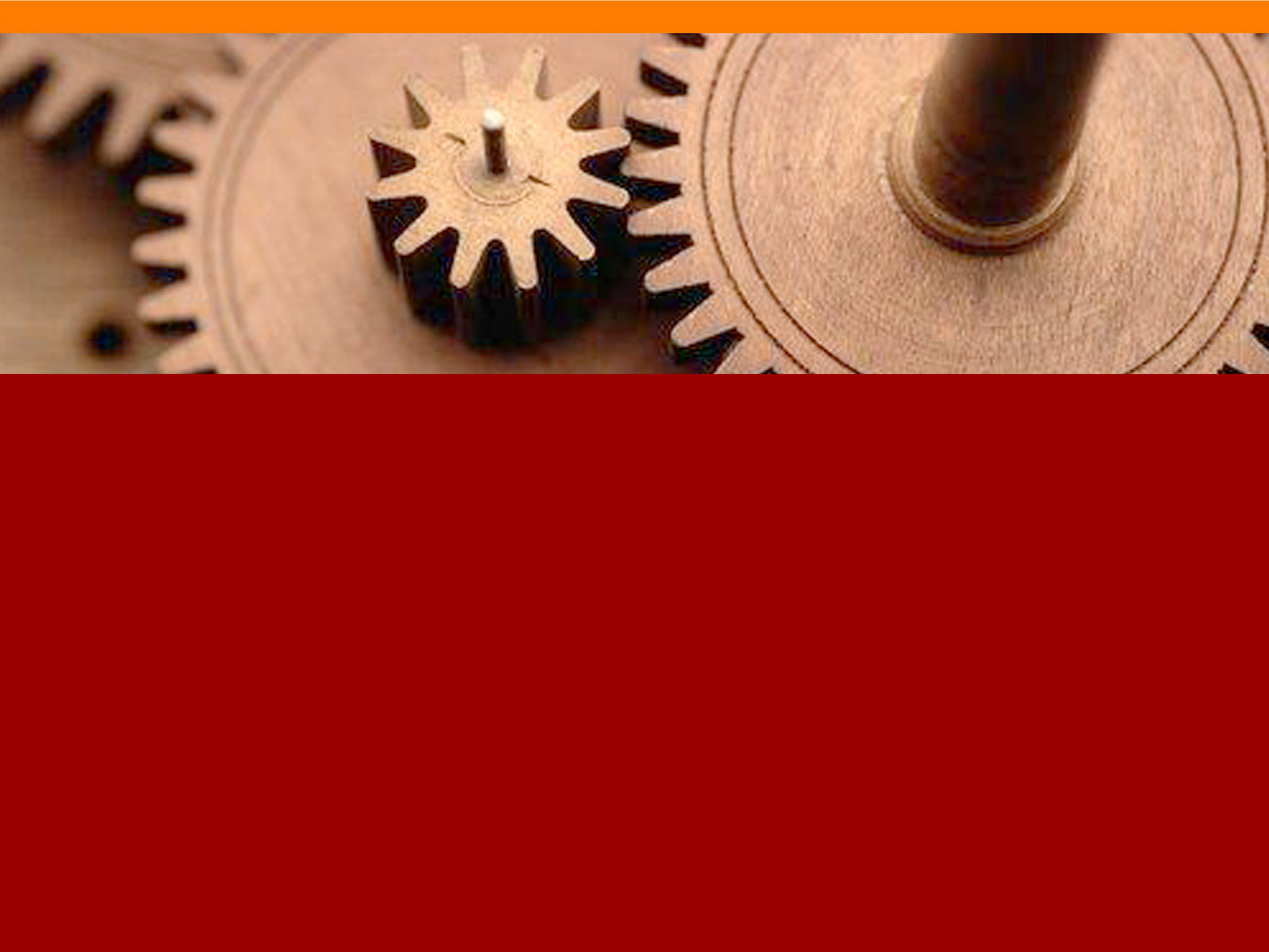 enerGiegroene golf benutten
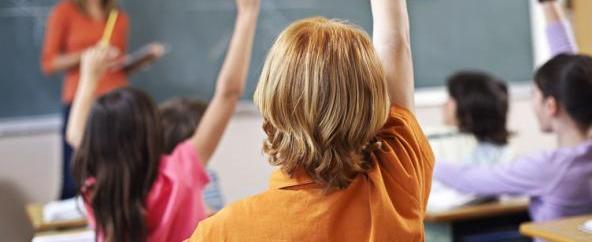 Even terug naar school
Doelstelling: 10 acties
Realisatie :  3  i.p.v.	 10
Vergroot dat wat goed gaat
Wat ging er de afgelopen periode goed en wat moet ik doen om het effect volgende week te verdubbelen?
Wat heb ik vandaag toegepast waar anderen enthousiast op reageerden en ik ook meer kan toepassen?
Waar ben ik het meest trots op en hoe zorg ik ervoor dat ik dit meer ga benutten?
Waar krijg ik energie van en vind ik leuk en hoe kan ik dit meer gebruiken?
Focus op bewegen i.p.v. resultaat
Team 1
Wat heb ik deze week bereikt?
Wat kan beter?
Team 2
Wat ging deze week goed?
Wat kan ik bedenken om het effect volgende week te verdubbelen?
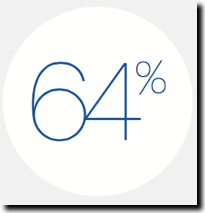 De kortste weg naar succes gaat via de omweg van leren
Doen – vaker doen - resultaat
76
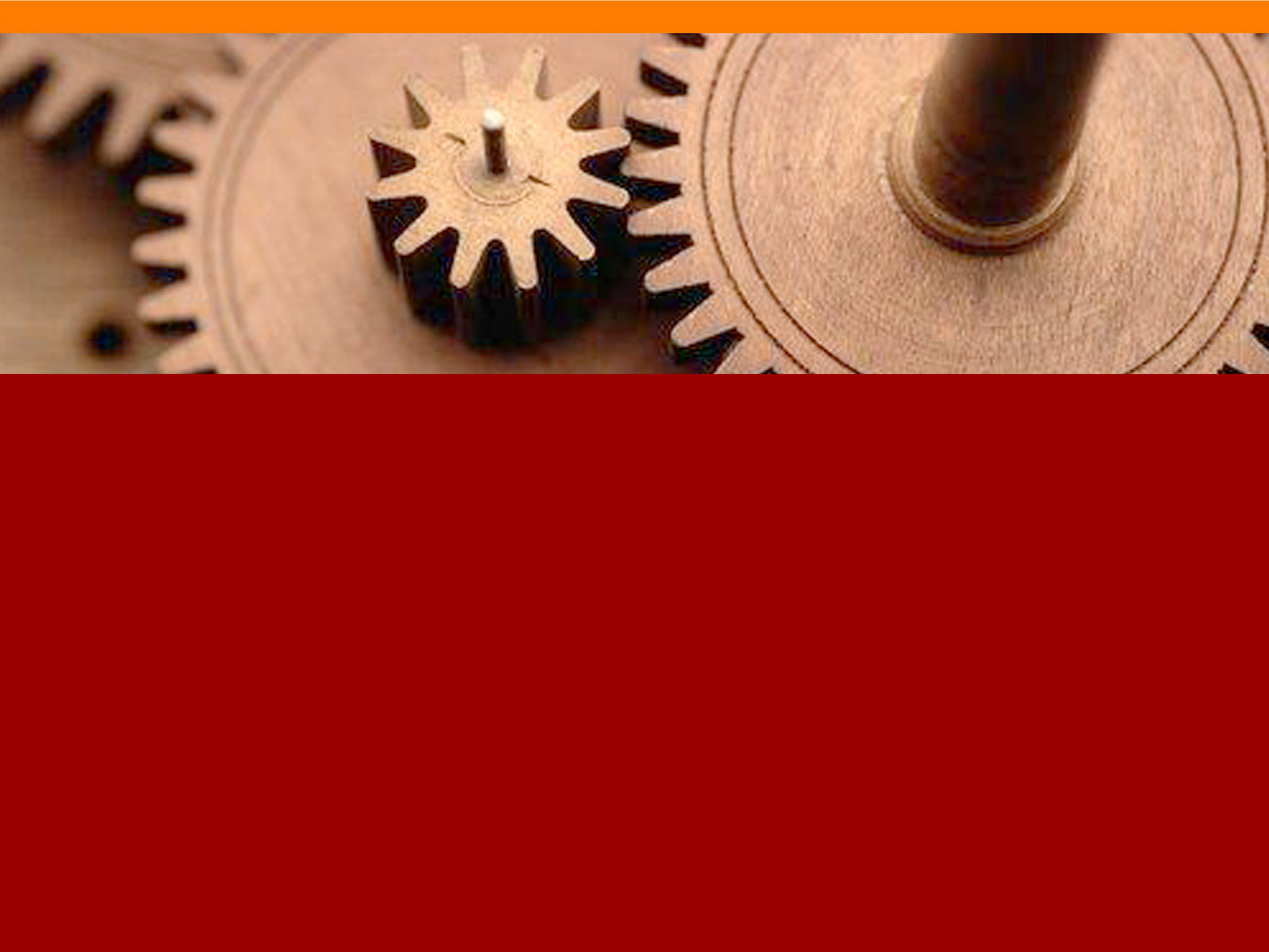 energIeinspireer elkaar
Mobiliseer je 95%-omgeving
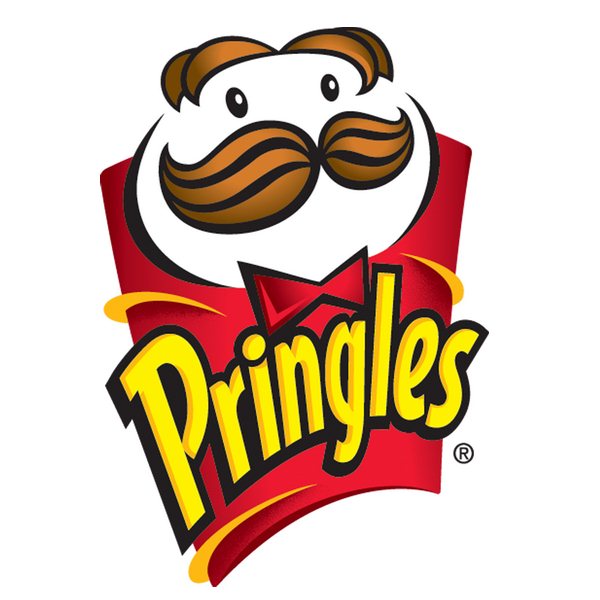 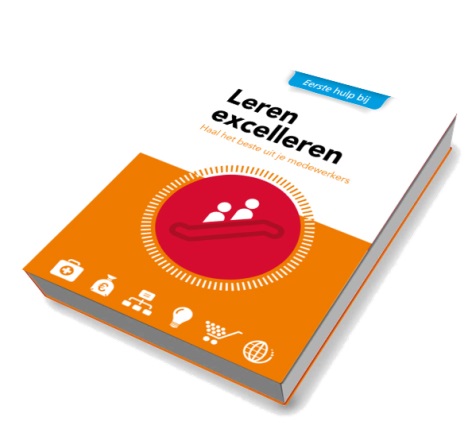 221 x per dag
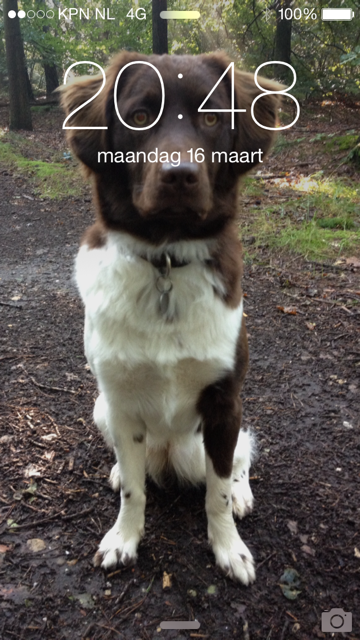 Mobiliseer je 95%-omgeving
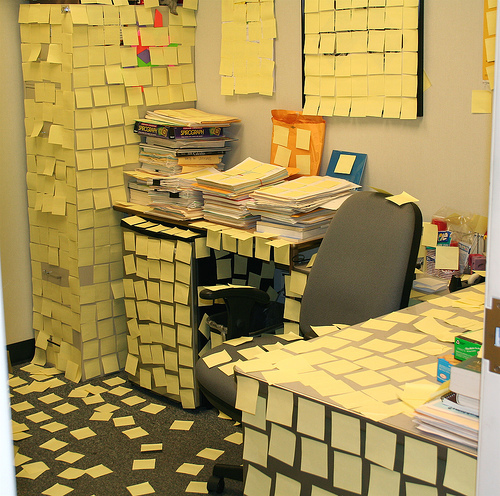 Focus geeft beweging
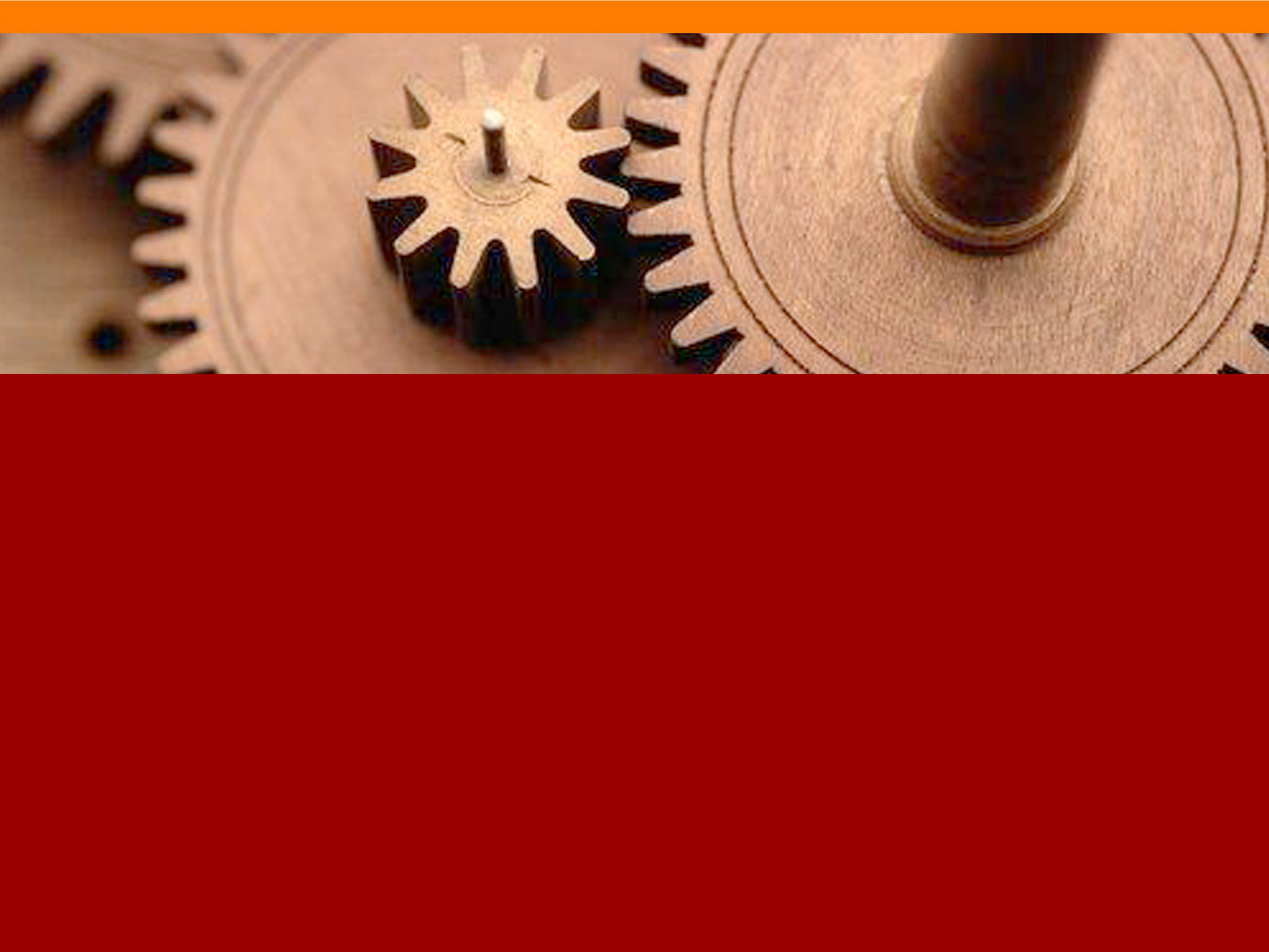 energiEelk gesprek VVV-en
Benut mentale triggers
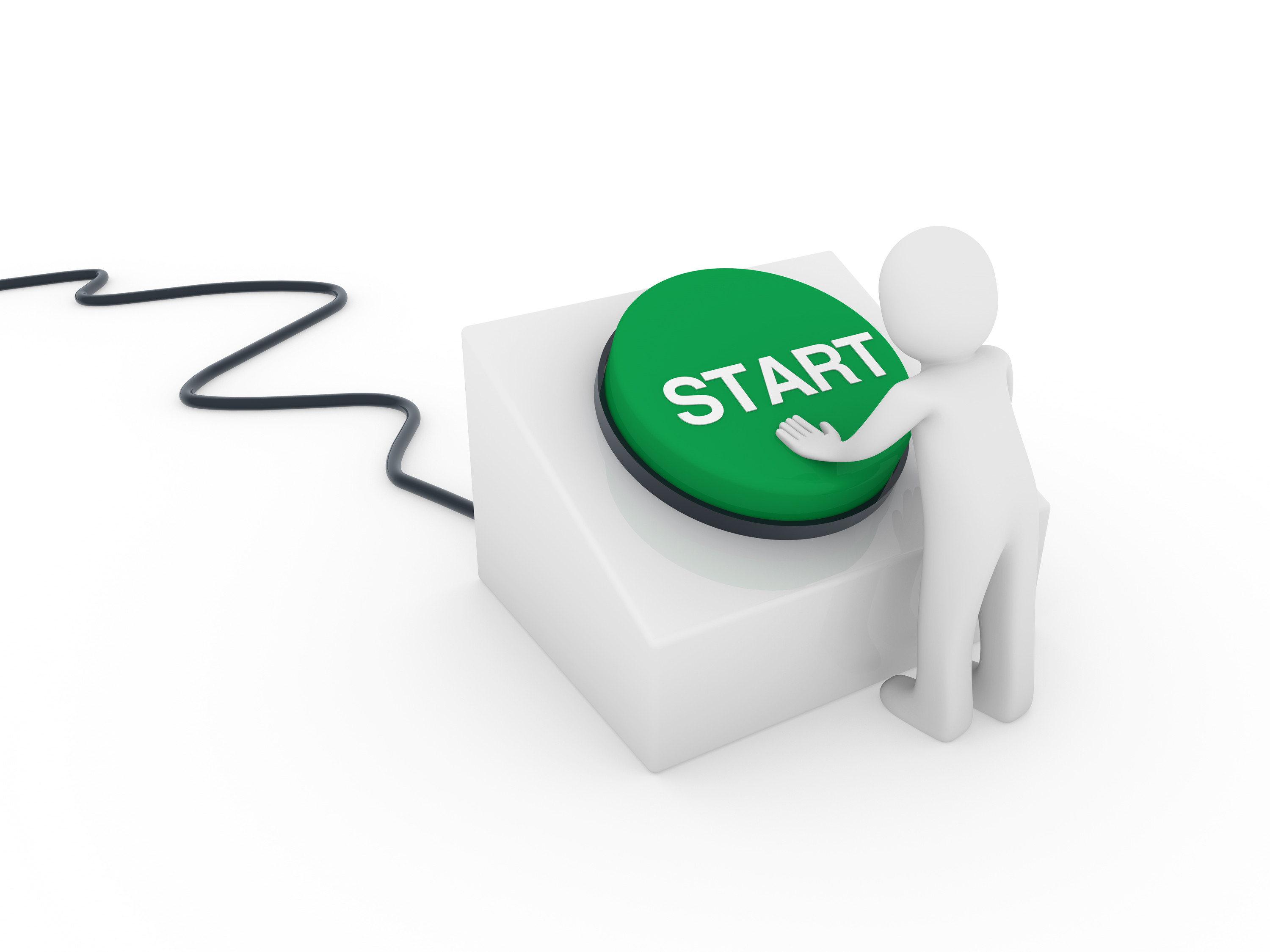 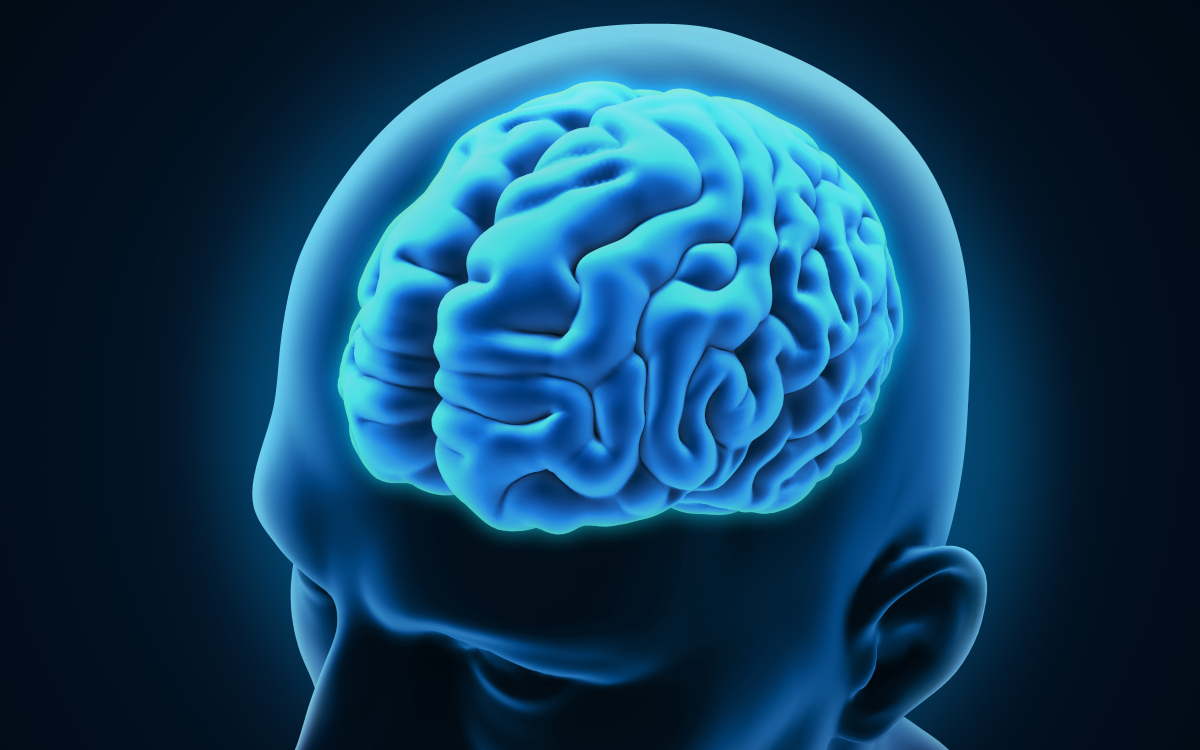 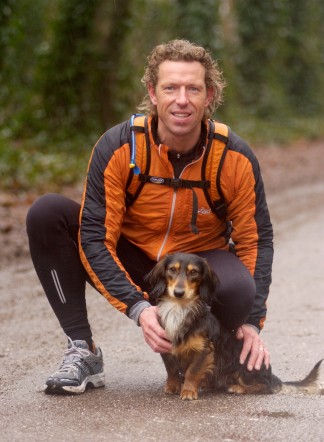 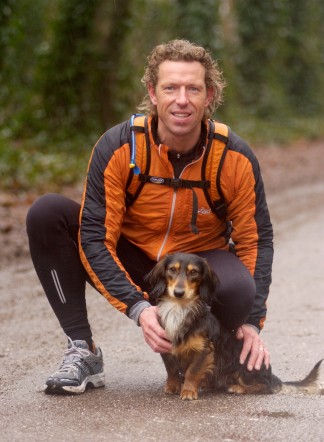 Richard Bottram
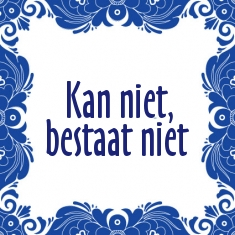 Hou vast aan je ambitie
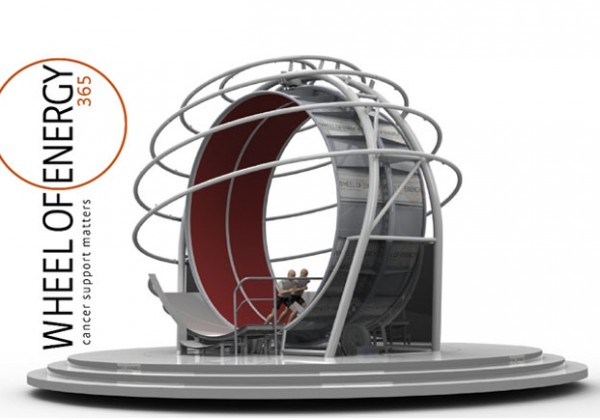 500 marathons in 1,5 jaar!
Speel in op aandachtscurve ander
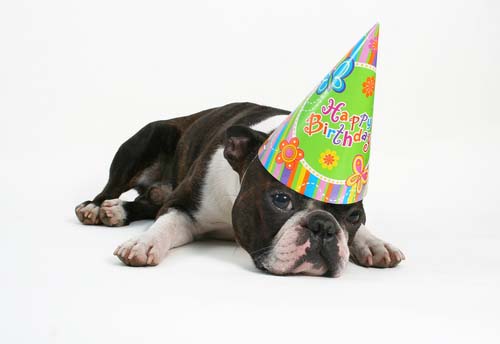 Voorkom verkeerde energie
Start vanuit jouw ambitie
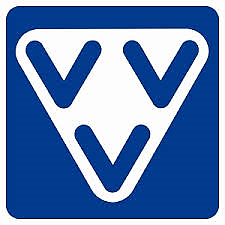 Vertel wat je ambitie is

Vraag naar gouden tip HOE te realiseren

Verder op zoek naar meer gouden tips
Start vanuit ambitie ander
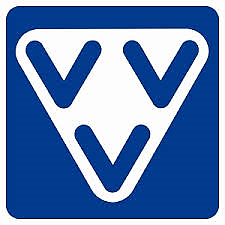 Vraag naar ambitie ander

Vertel tip HOE dat te realiseren

Verleiden tot verder praten
Regie op ENERGIE
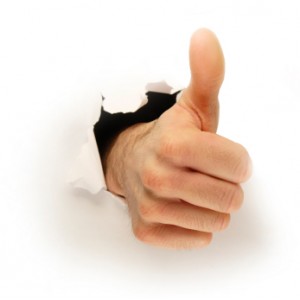 E	eerst iets over gedrag
N	naar voren kijken 
E	eerste stappen zijn goud waard
R	regisseer de regelmaat
G	groene golf benutten
I	inspireer elkaar meer
E	elk gesprek VVV-en
Sheets te verkrijgen via site
Doe NU
Bepaal in waarmee jij morgen gaat starten?
De 10v10 (9v9, 8v8, 7v7, 6v6) voor de eerste week
Mobiliseer je 95% 
Informeer iemand wat je hebt gekozen…..
Deel het met je buurman/-vrouw
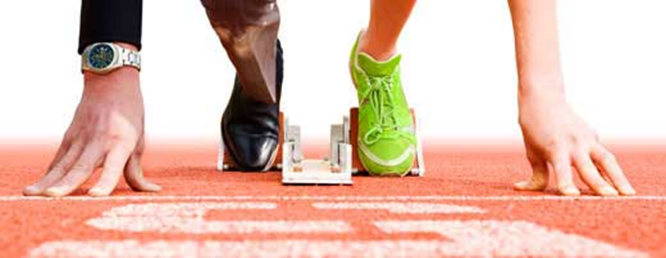 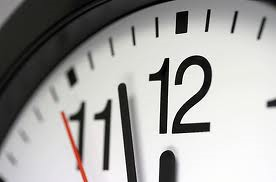 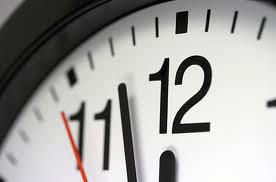 02:00
Bepaal waarmee jij morgen gaat starten?
De 10v10 (9v9, 8v8, 7v7, 6v6) voor de eerste week
Mobiliseer je 95% 
Informeer iemand wat je hebt gekozen…..
Deel het met je buurman/-vrouw
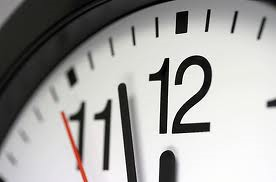 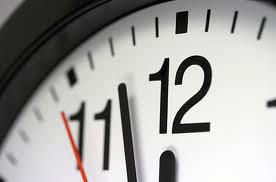 01:00
Bepaal waarmee jij morgen gaat starten?
De 10v10 (9v9, 8v8, 7v7, 6v6) voor de eerste week
Mobiliseer je 95% 
Informeer iemand wat je hebt gekozen…..
Deel het met je buurman/-vrouw
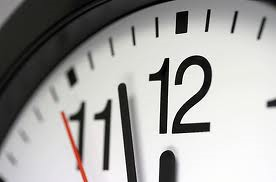 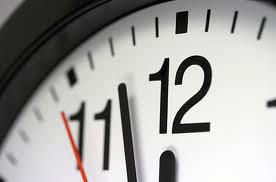 00:50
Bepaal waarmee jij morgen gaat starten?
De 10v10 (9v9, 8v8, 7v7, 6v6) voor de eerste week
Mobiliseer je 95% 
Informeer iemand wat je hebt gekozen…..
Deel het met je buurman/-vrouw
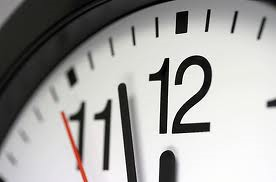 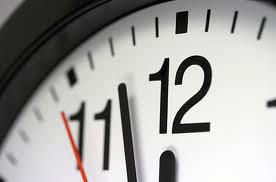 00:40
Bepaal waarmee jij morgen gaat starten?
De 10v10 (9v9, 8v8, 7v7, 6v6) voor de eerste week
Mobiliseer je 95% 
Informeer iemand wat je hebt gekozen…..
Deel het met je buurman/-vrouw
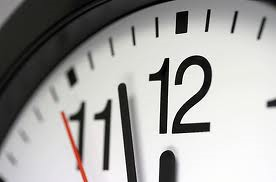 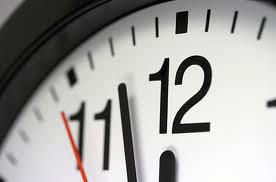 00:30
Bepaal waarmee jij morgen gaat starten?
De 10v10 (9v9, 8v8, 7v7, 6v6) voor de eerste week
Mobiliseer je 95% 
Informeer iemand wat je hebt gekozen…..
Deel het met je buurman/-vrouw
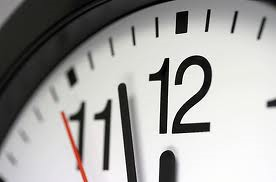 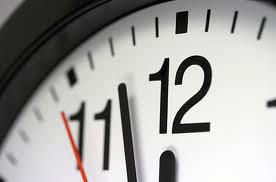 00:20
Bepaal waarmee jij morgen gaat starten?
De 10v10 (9v9, 8v8, 7v7, 6v6) voor de eerste week
Mobiliseer je 95% 
Informeer iemand wat je hebt gekozen…..
Deel het met je buurman/-vrouw
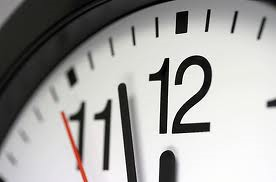 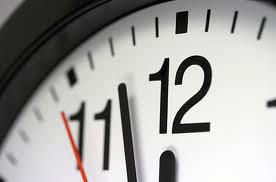 00:10
Bepaal waarmee jij morgen gaat starten?
De 10v10 (9v9, 8v8, 7v7, 6v6) voor de eerste week
Mobiliseer je 95% 
Informeer iemand wat je hebt gekozen…..
Deel het met je buurman/-vrouw
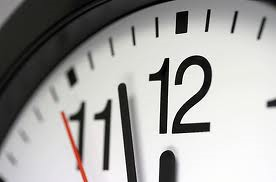 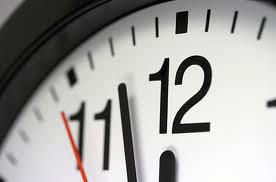 00:09
Bepaal waarmee jij morgen gaat starten?
De 10v10 (9v9, 8v8, 7v7, 6v6) voor de eerste week
Mobiliseer je 95% 
Informeer iemand wat je hebt gekozen…..
Deel het met je buurman/-vrouw
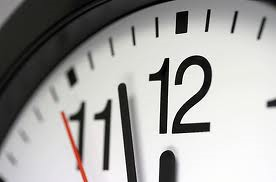 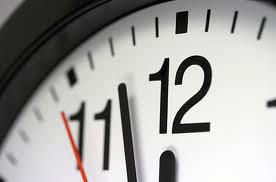 00:08
Bepaal waarmee jij morgen gaat starten?
De 10v10 (9v9, 8v8, 7v7, 6v6) voor de eerste week
Mobiliseer je 95% 
Informeer iemand wat je hebt gekozen…..
Deel het met je buurman/-vrouw
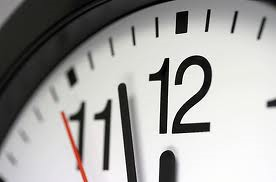 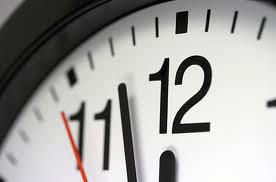 00:07
Bepaal waarmee jij morgen gaat starten?
De 10v10 (9v9, 8v8, 7v7, 6v6) voor de eerste week
Mobiliseer je 95% 
Informeer iemand wat je hebt gekozen…..
Deel het met je buurman/-vrouw
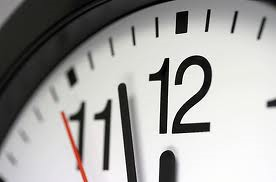 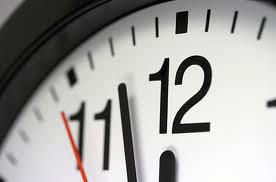 00:06
Bepaal waarmee jij morgen gaat starten?
De 10v10 (9v9, 8v8, 7v7, 6v6) voor de eerste week
Mobiliseer je 95% 
Informeer iemand wat je hebt gekozen…..
Deel het met je buurman/-vrouw
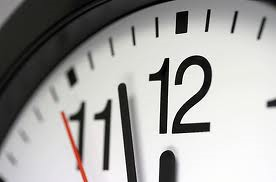 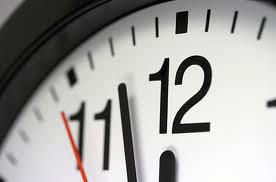 00:05
Bepaal waarmee jij morgen gaat starten?
De 10v10 (9v9, 8v8, 7v7, 6v6) voor de eerste week
Mobiliseer je 95% 
Informeer iemand wat je hebt gekozen…..
Deel het met je buurman/-vrouw
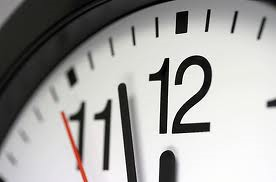 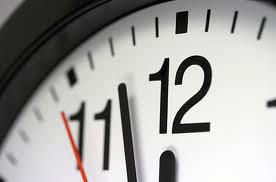 00:04
Bepaal waarmee jij morgen gaat starten?
De 10v10 (9v9, 8v8, 7v7, 6v6) voor de eerste week
Mobiliseer je 95% 
Informeer iemand wat je hebt gekozen…..
Deel het met je buurman/-vrouw
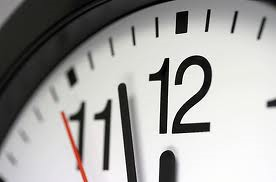 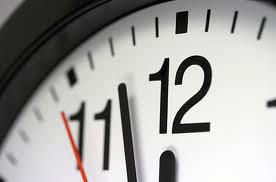 00:03
Bepaal waarmee jij morgen gaat starten?
De 10v10 (9v9, 8v8, 7v7, 6v6) voor de eerste week
Mobiliseer je 95% 
Informeer iemand wat je hebt gekozen…..
Deel het met je buurman/-vrouw
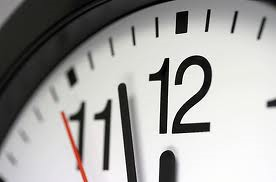 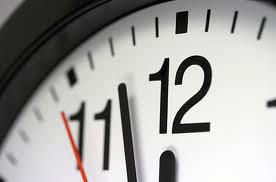 00:02
Bepaal waarmee jij morgen gaat starten?
De 10v10 (9v9, 8v8, 7v7, 6v6) voor de eerste week
Mobiliseer je 95% 
Informeer iemand wat je hebt gekozen…..
Deel het met je buurman/-vrouw
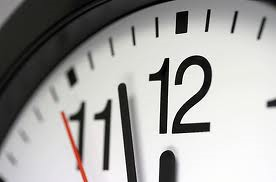 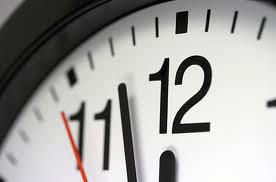 00:01
Bepaal waarmee jij morgen gaat starten?
De 10v10 (9v9, 8v8, 7v7, 6v6) voor de eerste week
Mobiliseer je 95% 
Informeer iemand wat je hebt gekozen…..
Deel het met je buurman/-vrouw
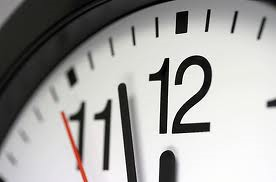 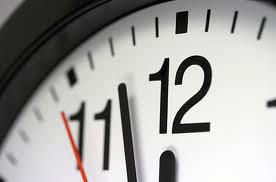 00:00
Bepaal waarmee jij morgen gaat starten?
De 10v10 (9v9, 8v8, 7v7, 6v6) voor de eerste week
Mobiliseer je 95% 
Informeer iemand wat je hebt gekozen…..
Deel het met je buurman/-vrouw
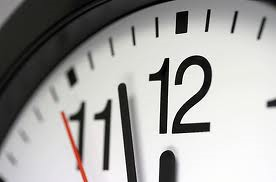 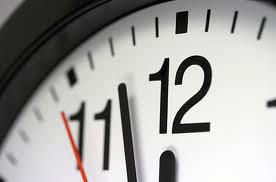 00:00
Bepaal waarmee jij morgen gaat starten?
De 10v10 (9v9, 8v8, 7v7, 6v6) voor de eerste week
Mobiliseer je 95% 
Informeer iemand wat je hebt gekozen…..
Deel het met je buurman/-vrouw
Sheets per direct beschikbaar
www.intenza.nl/presentatie-downloaden
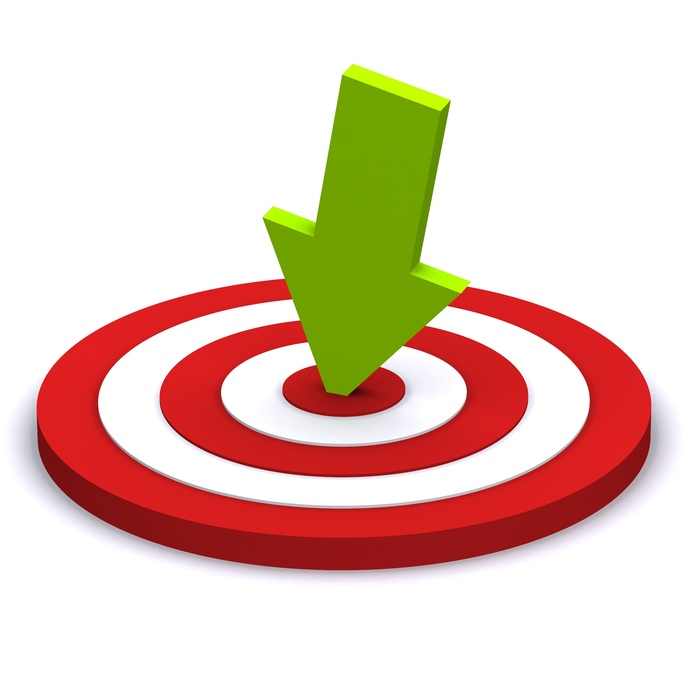 112
SUCCES